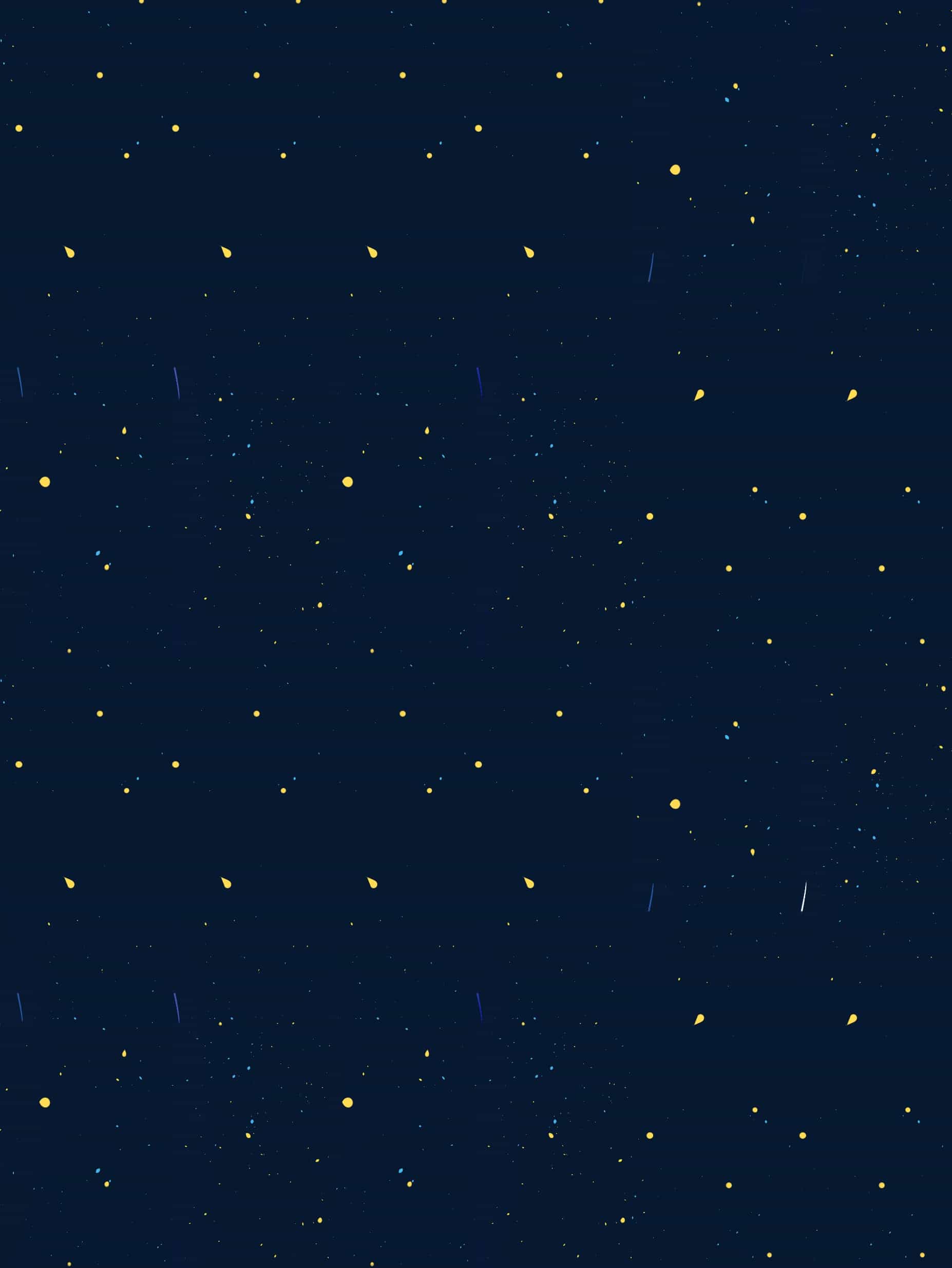 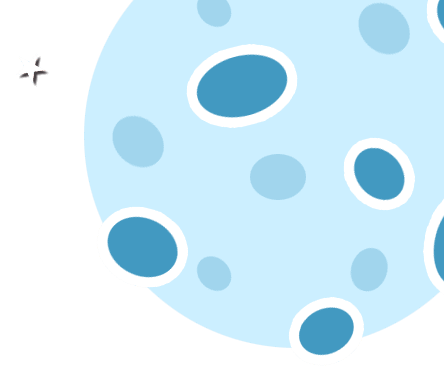 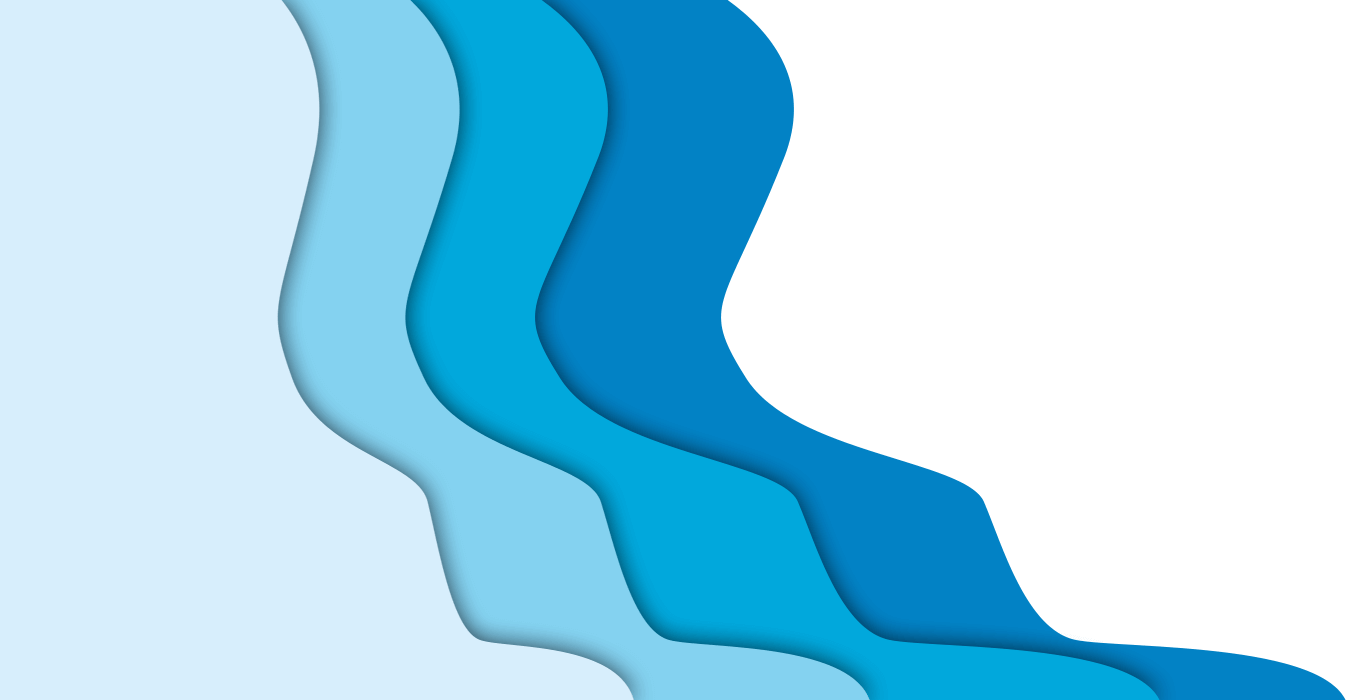 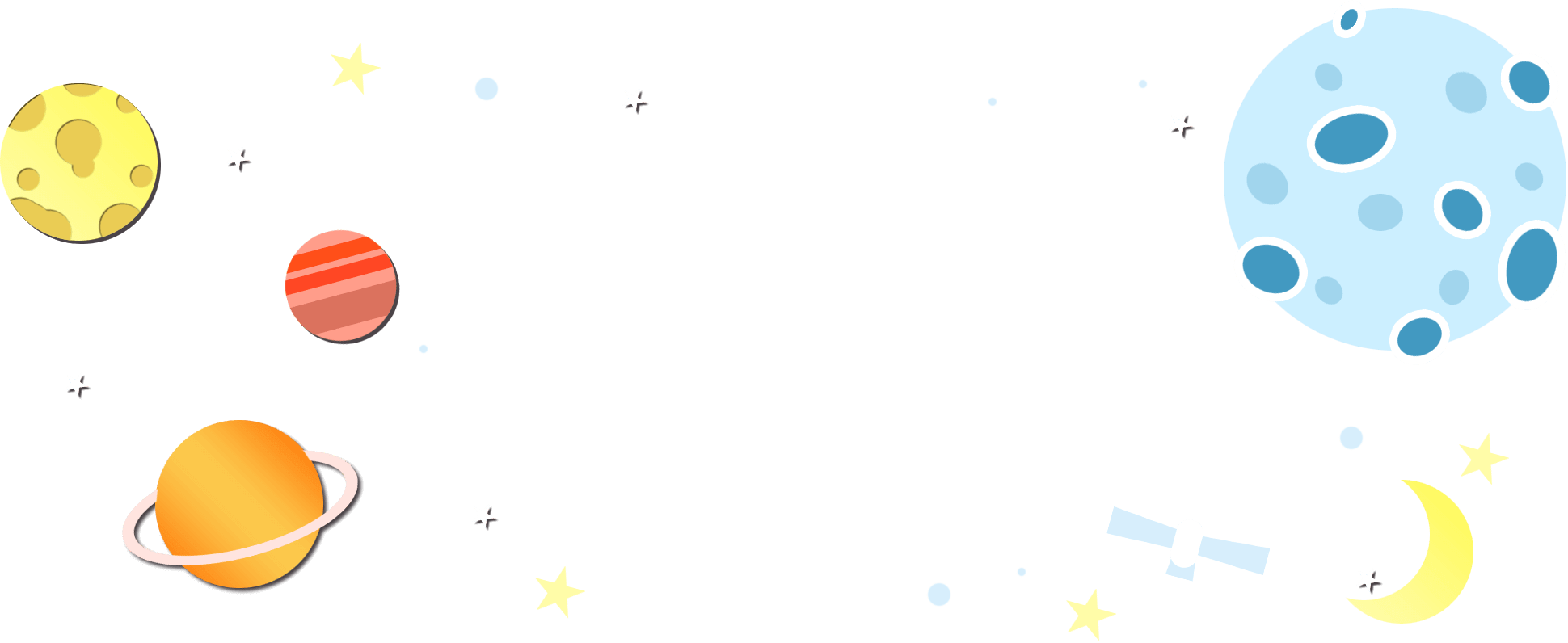 День космонавтики
Подготовил учитель – логопед Кошелева Л.А.
Что возьмем в космос?
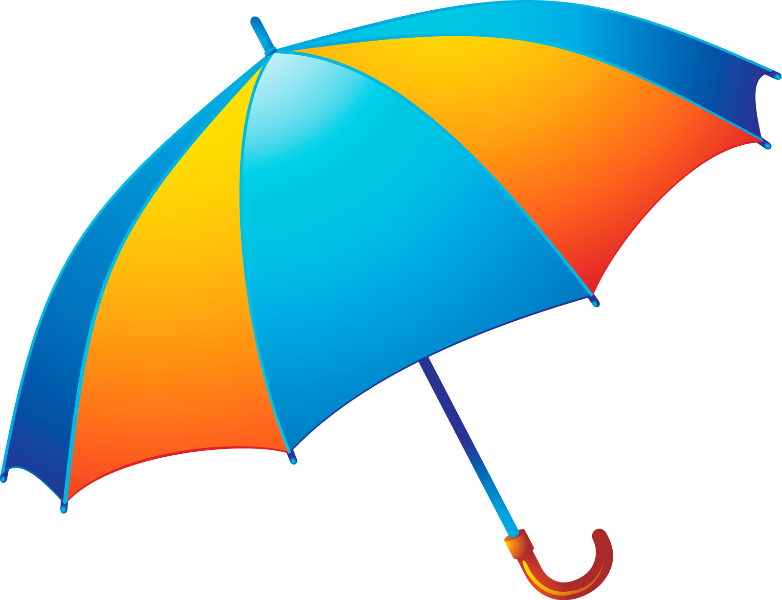 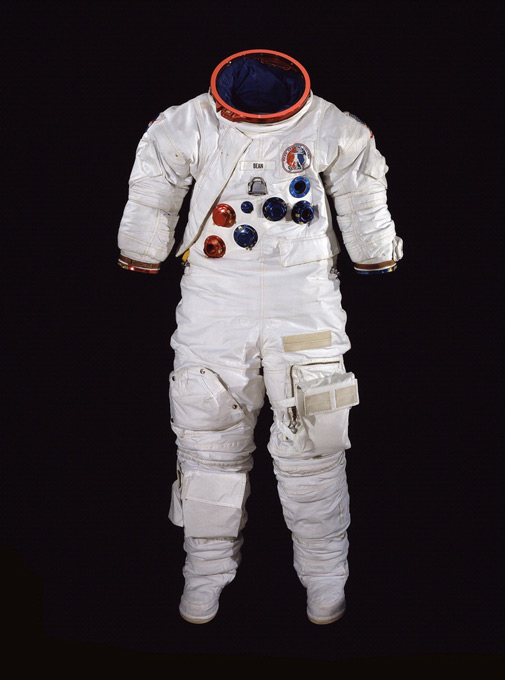 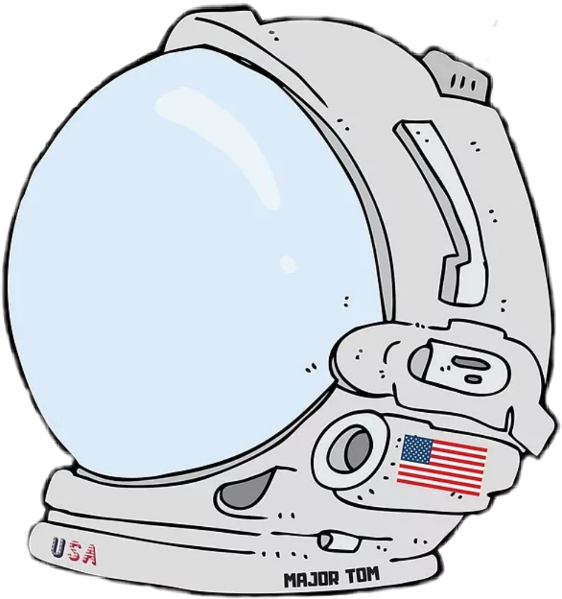 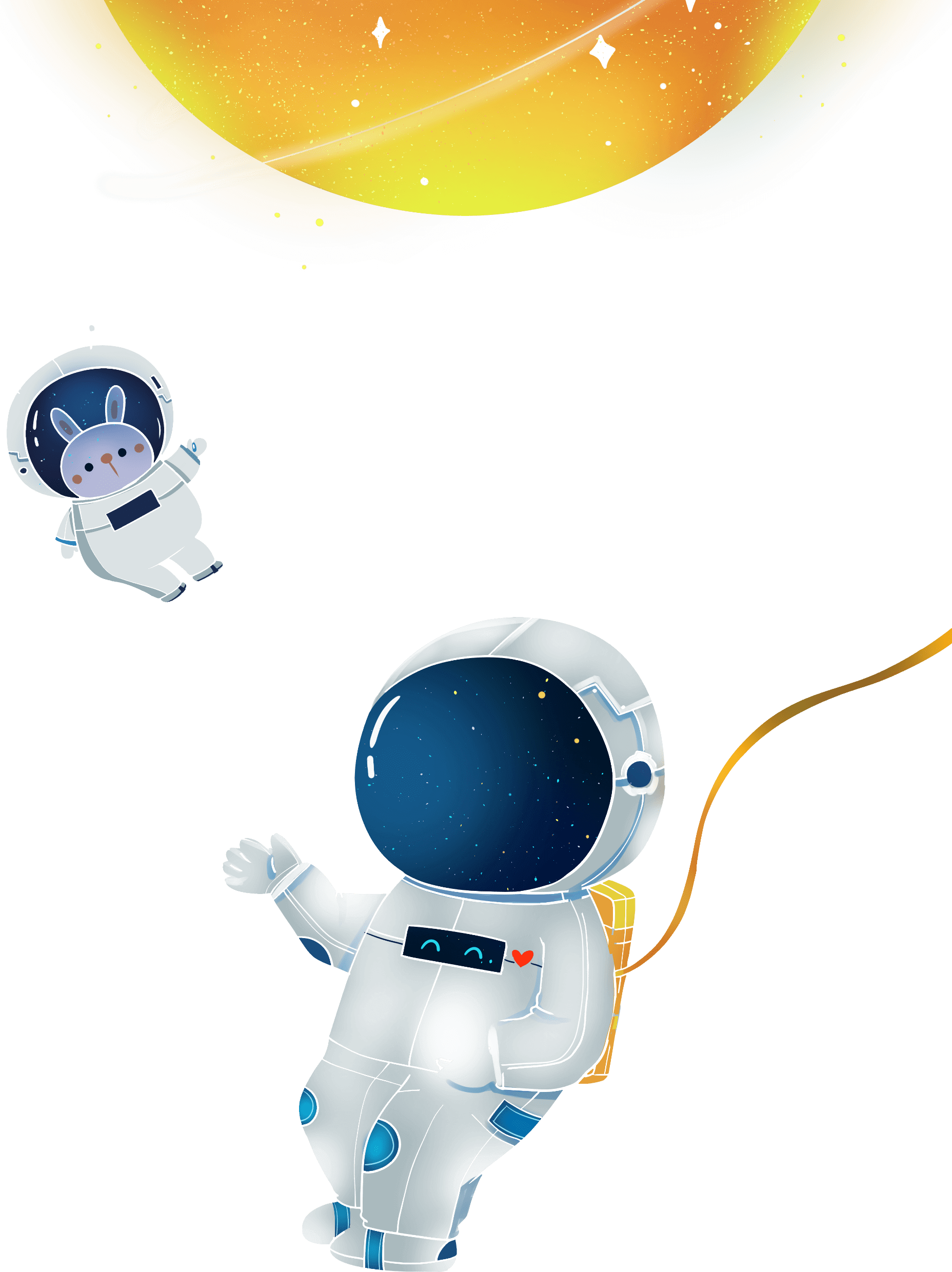 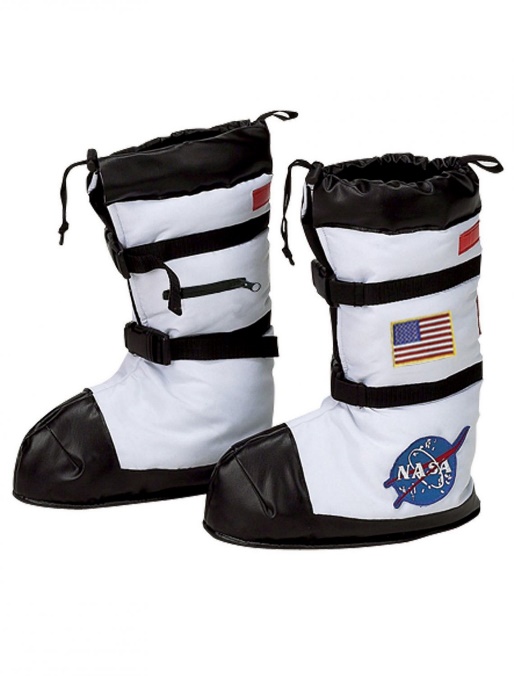 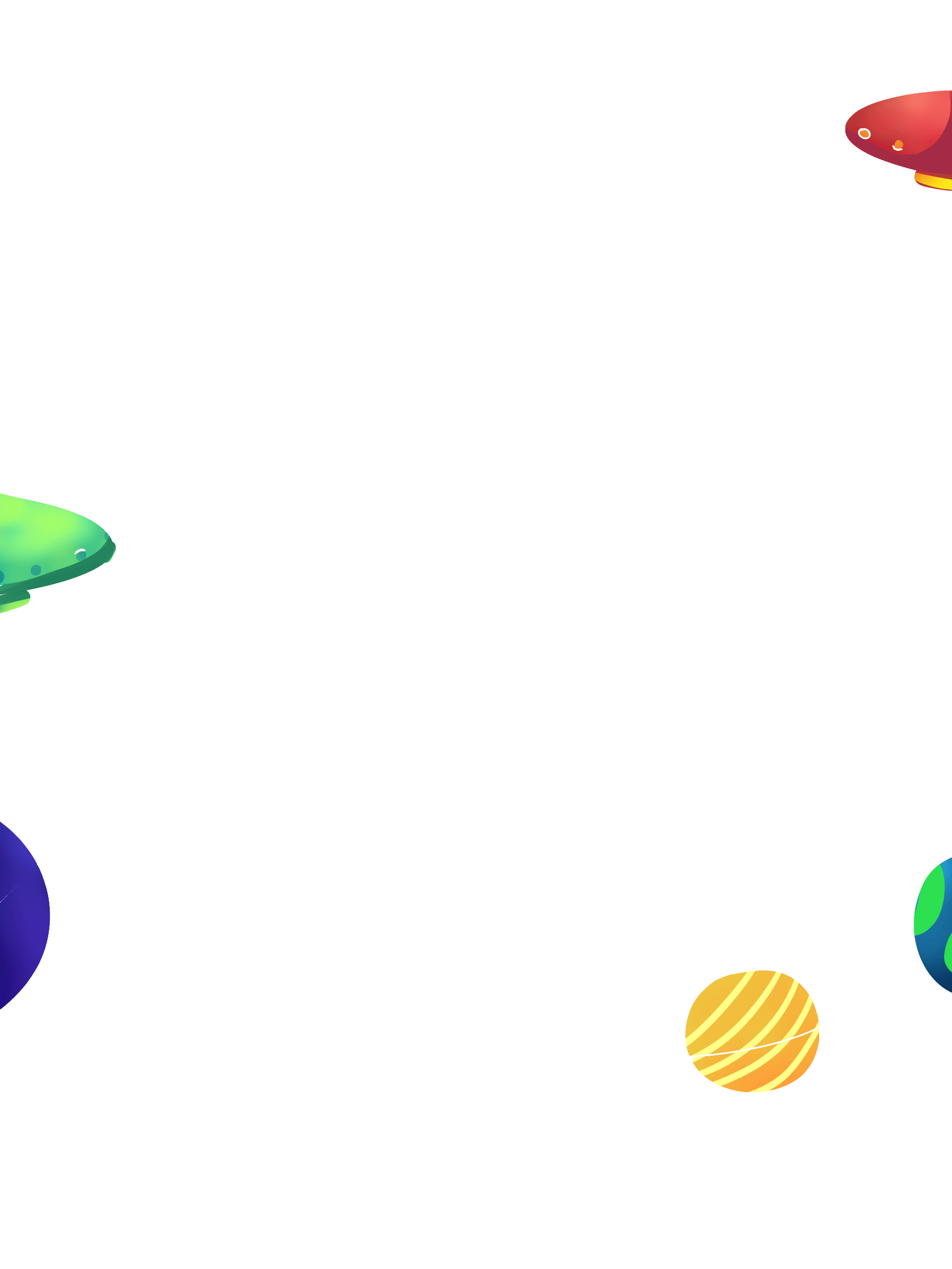 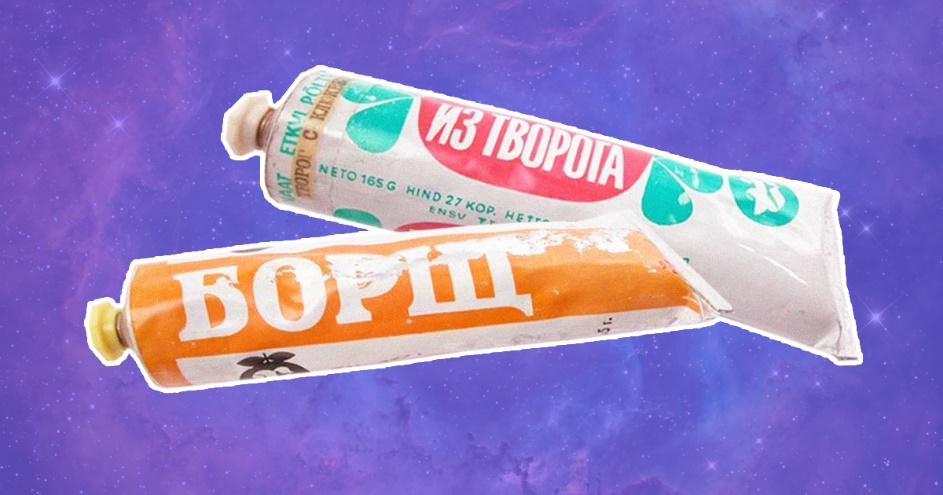 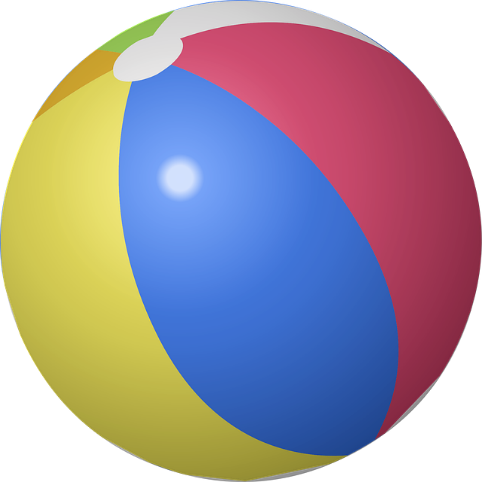 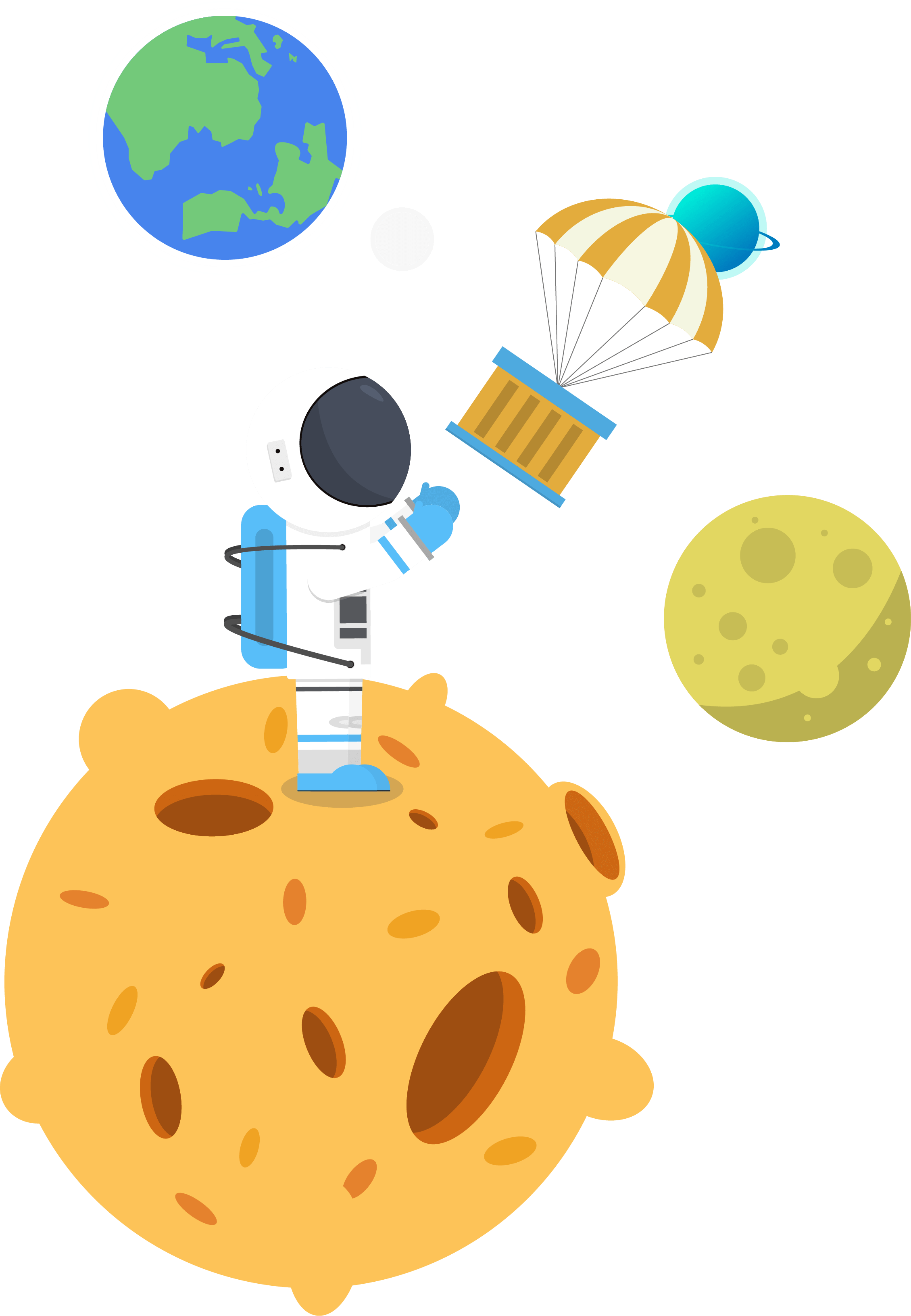 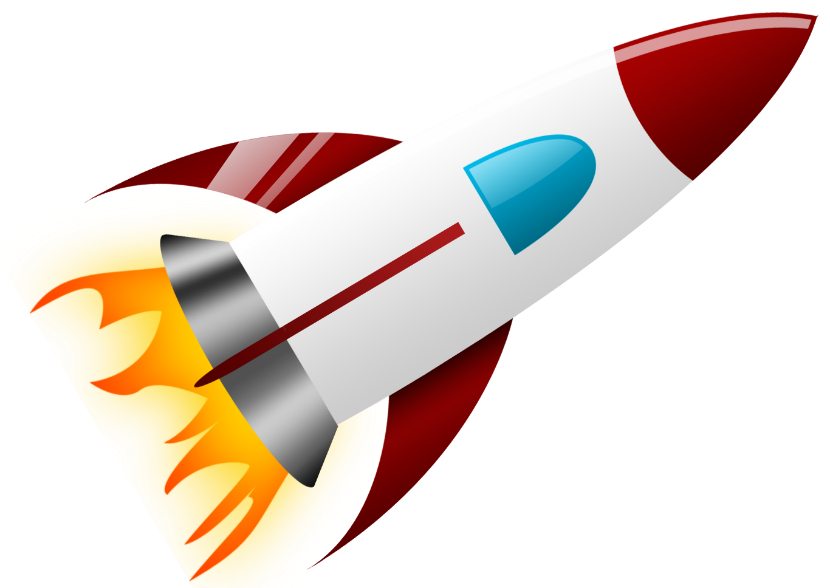 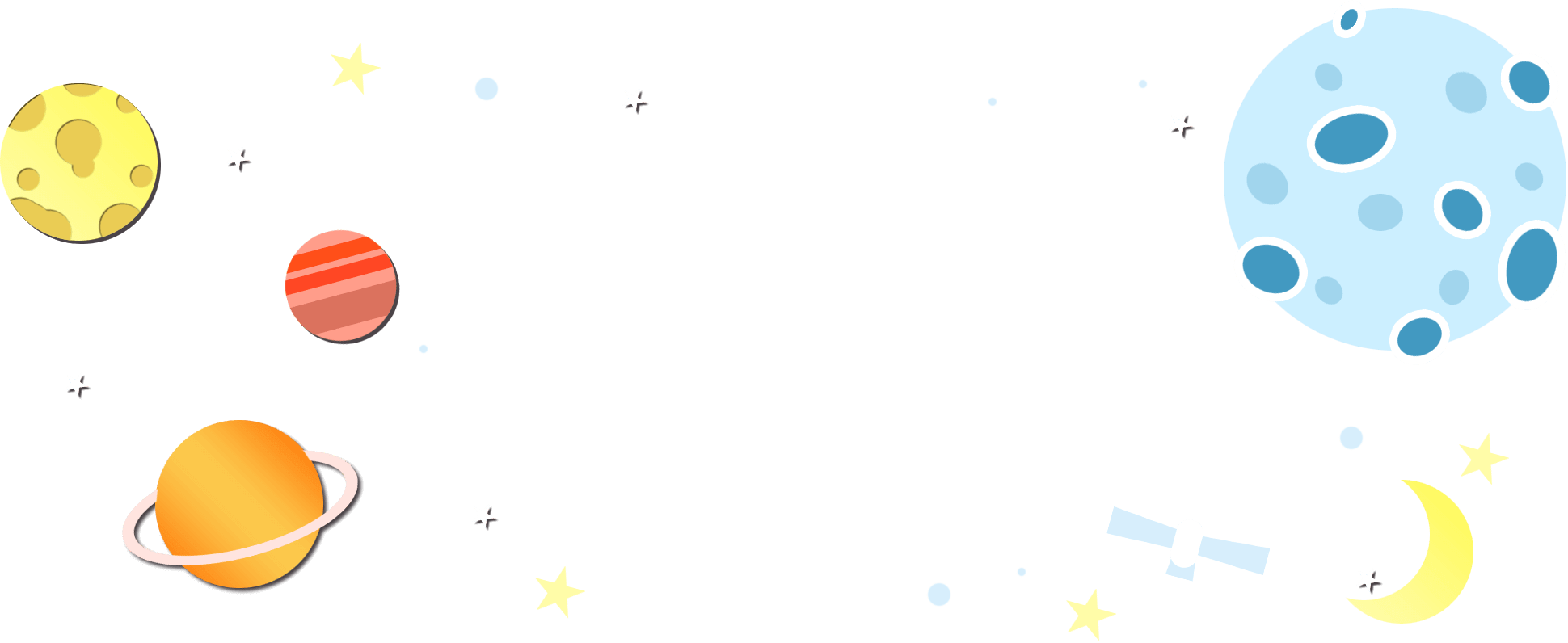 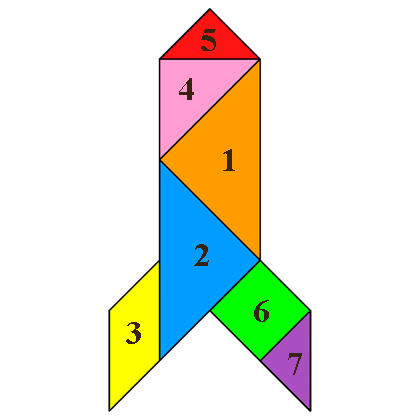 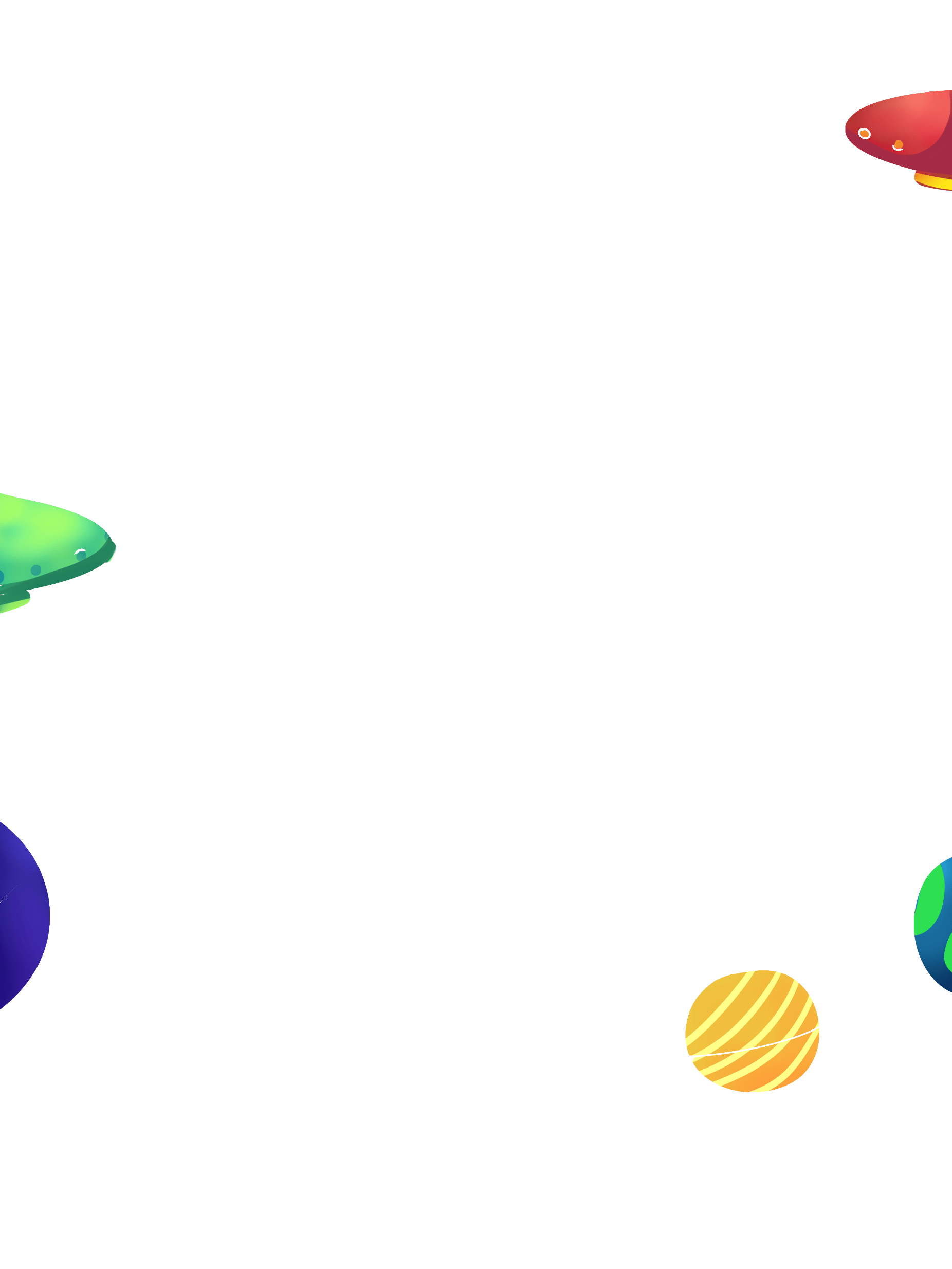 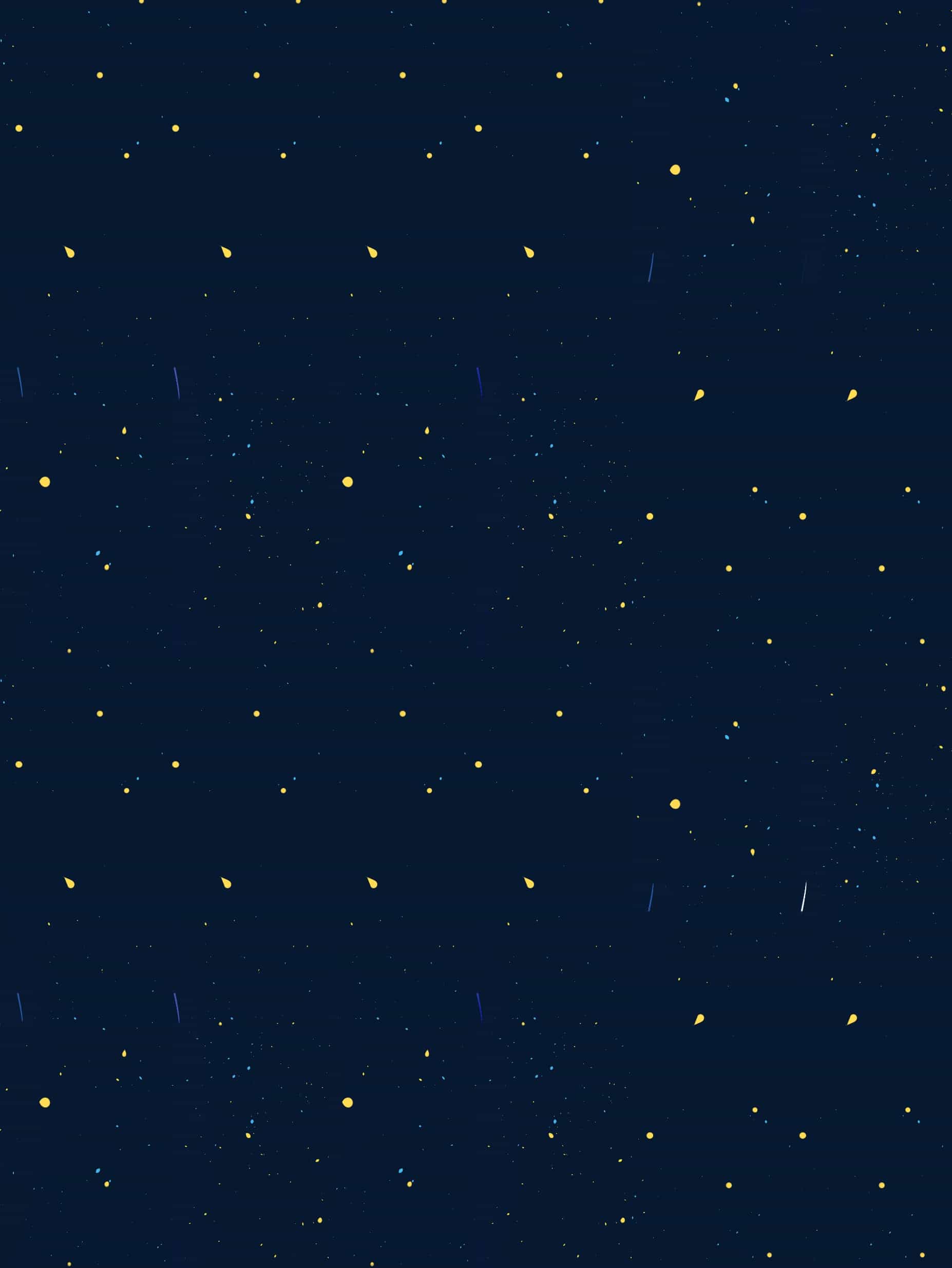 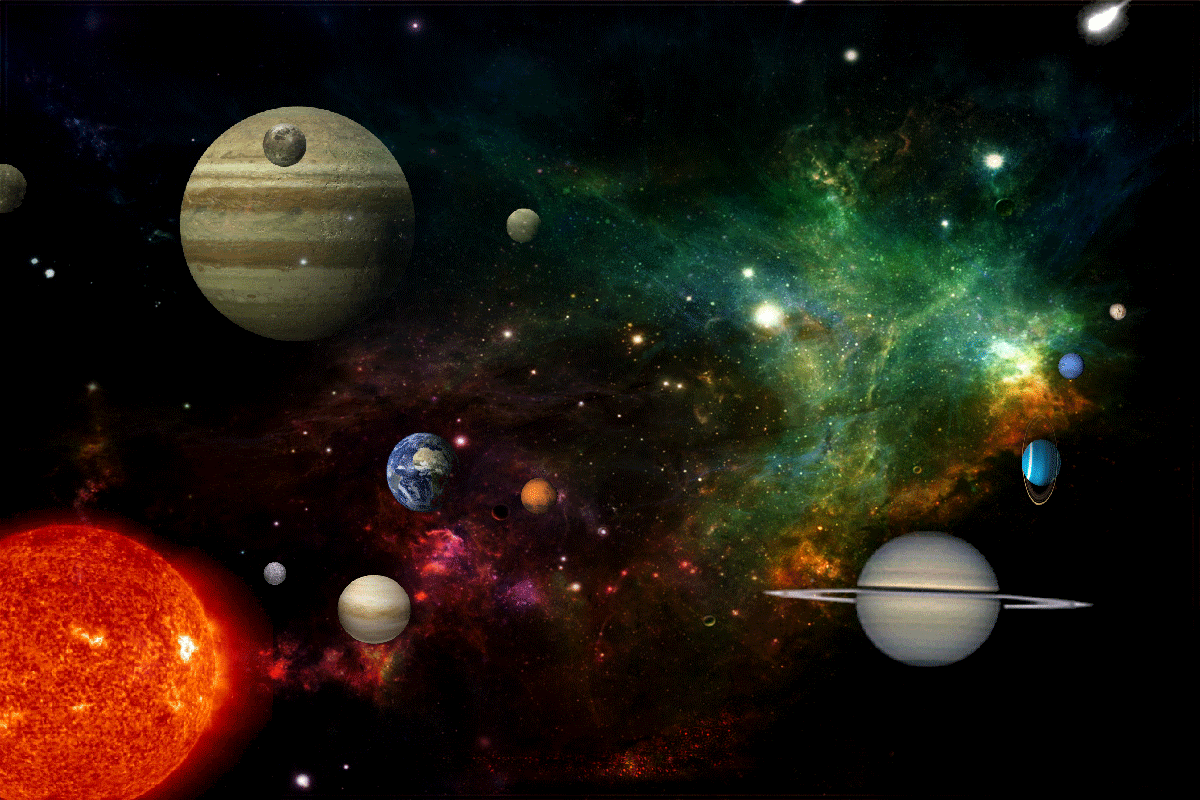 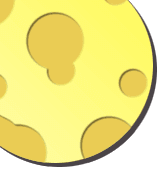 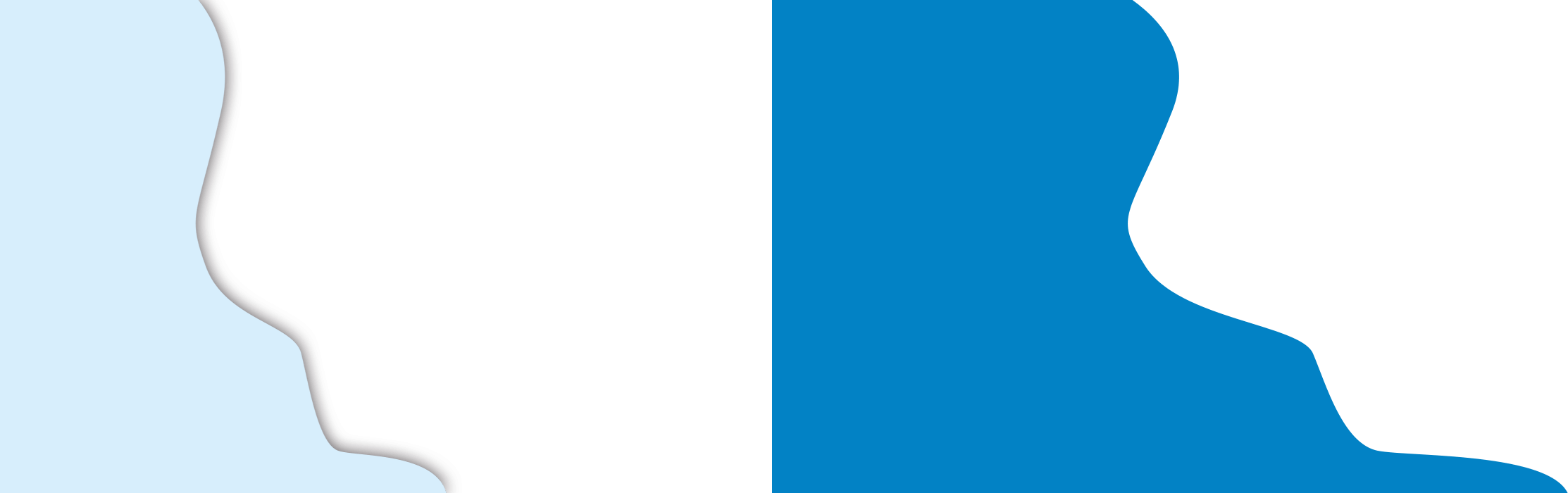 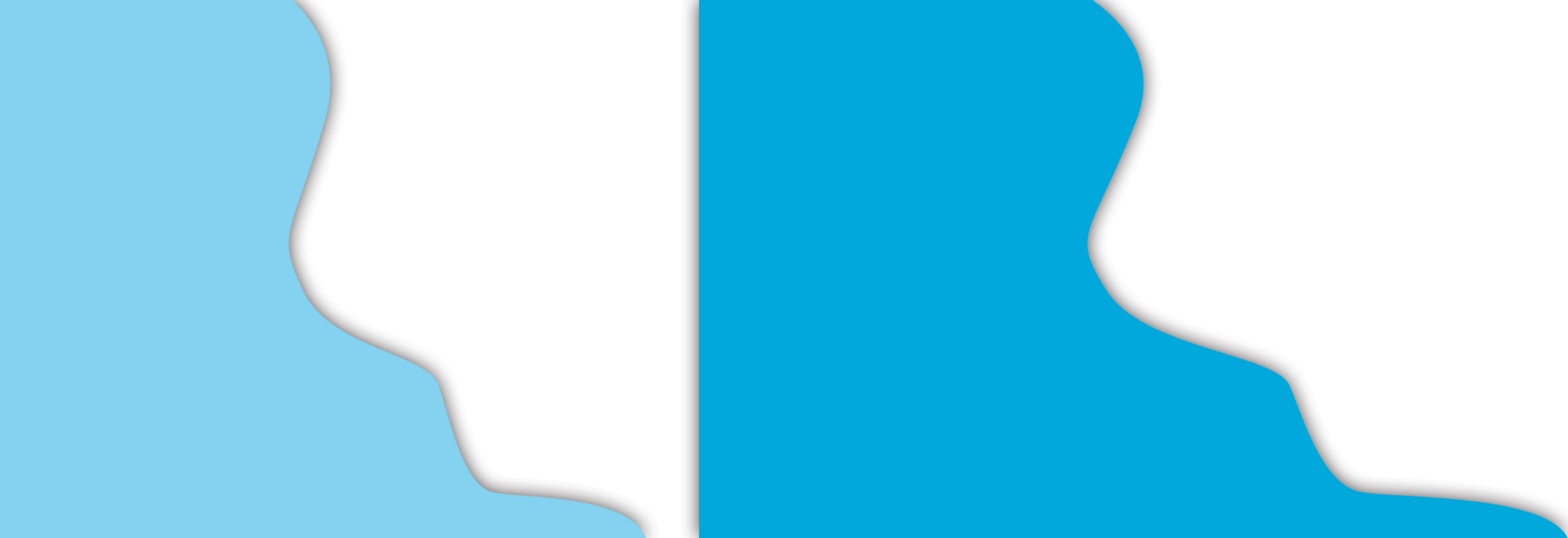 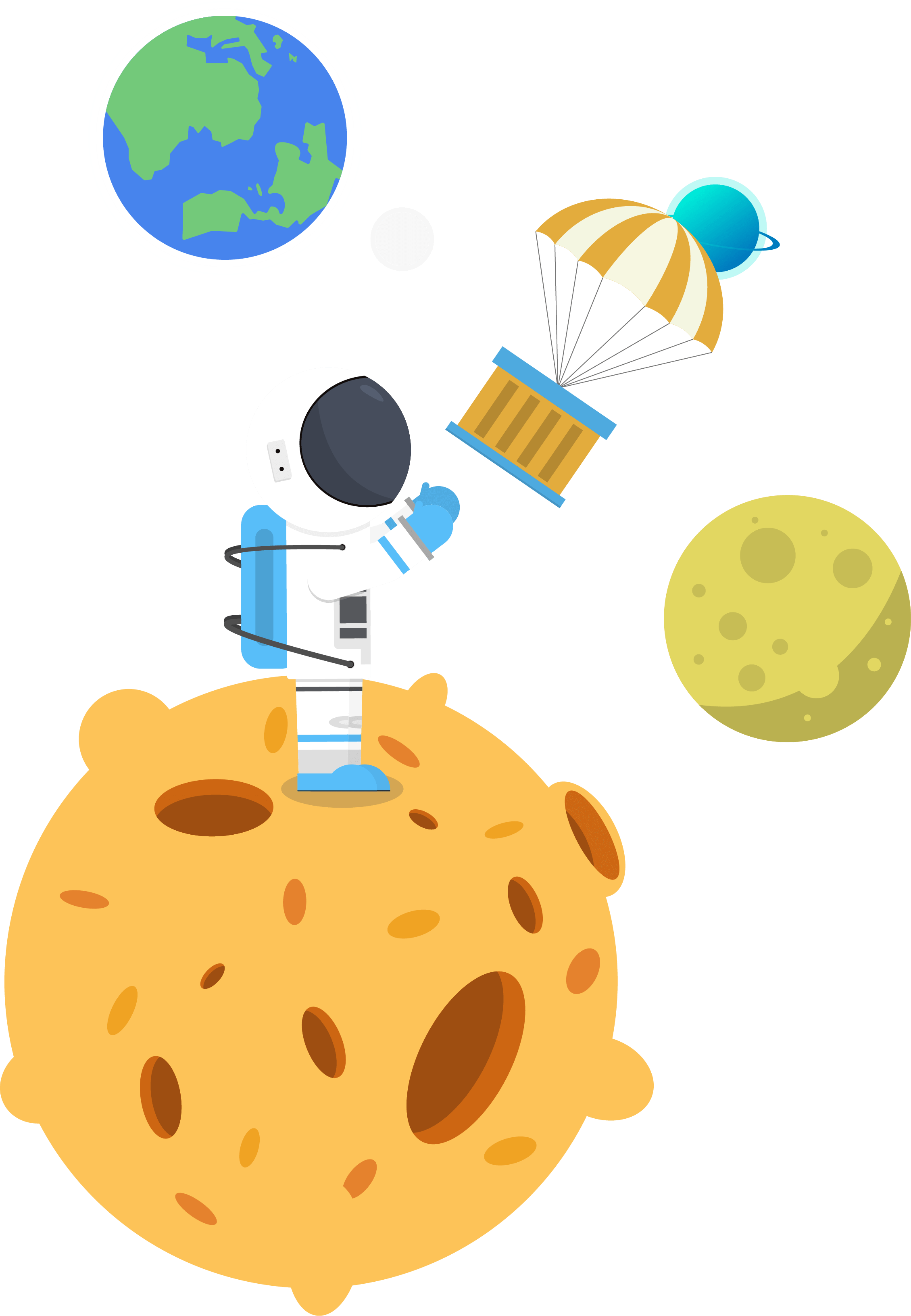 CONTENTS
01. 梦幻太空
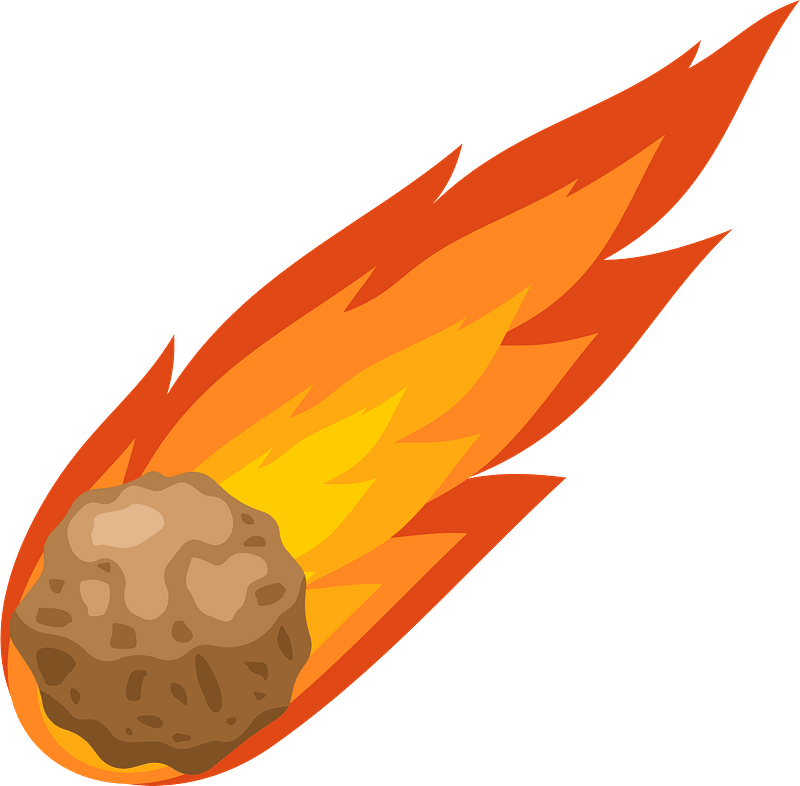 Nunc viverra imperdiet enim. Fusce est. Vivamus a tellus.
02. 梦幻太空
Nunc viverra imperdiet enim. Fusce est. Vivamus a tellus.
03. 梦幻太空
Nunc viverra imperdiet enim. Fusce est. Vivamus a tellus.
04. 梦幻太空
Nunc viverra imperdiet enim. Fusce est. Vivamus a tellus.
Посчитай
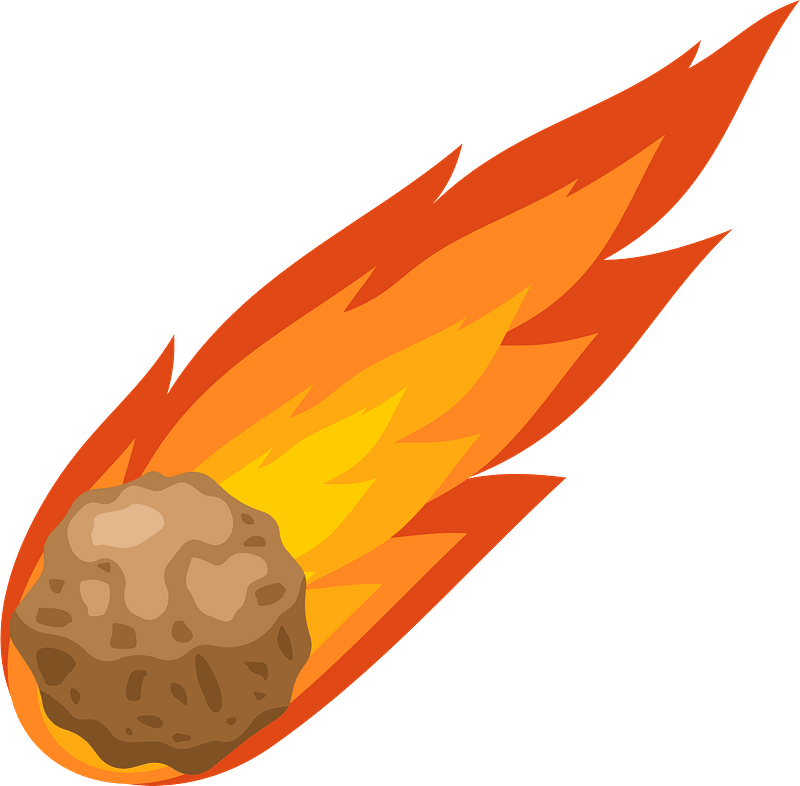 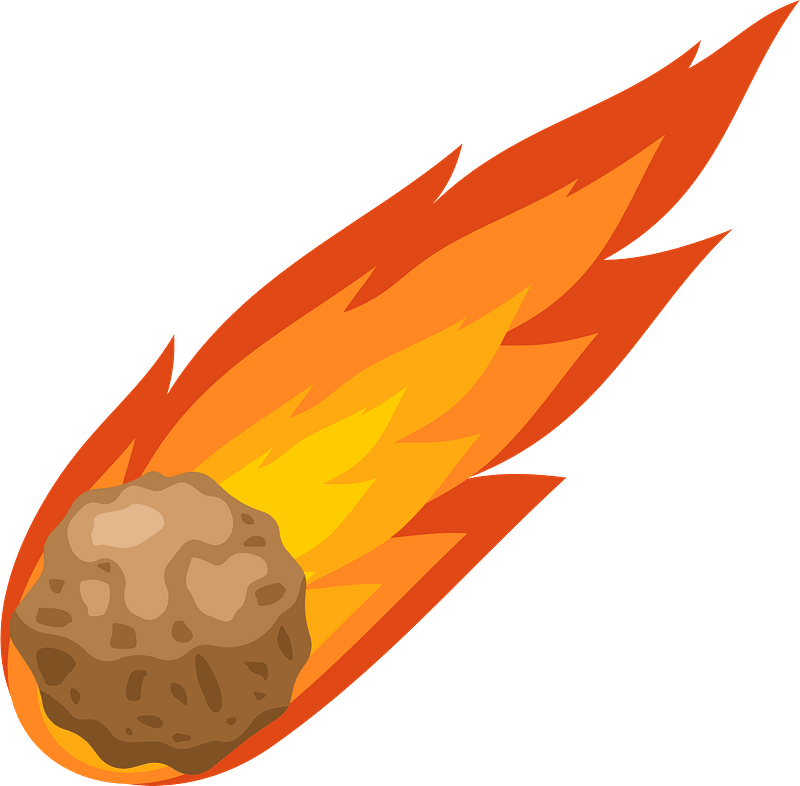 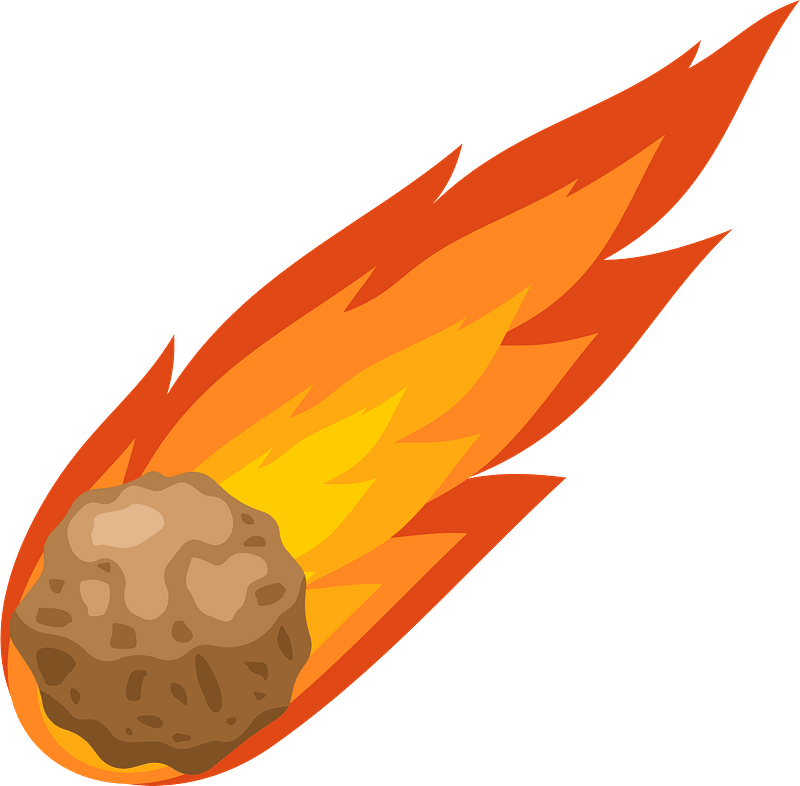 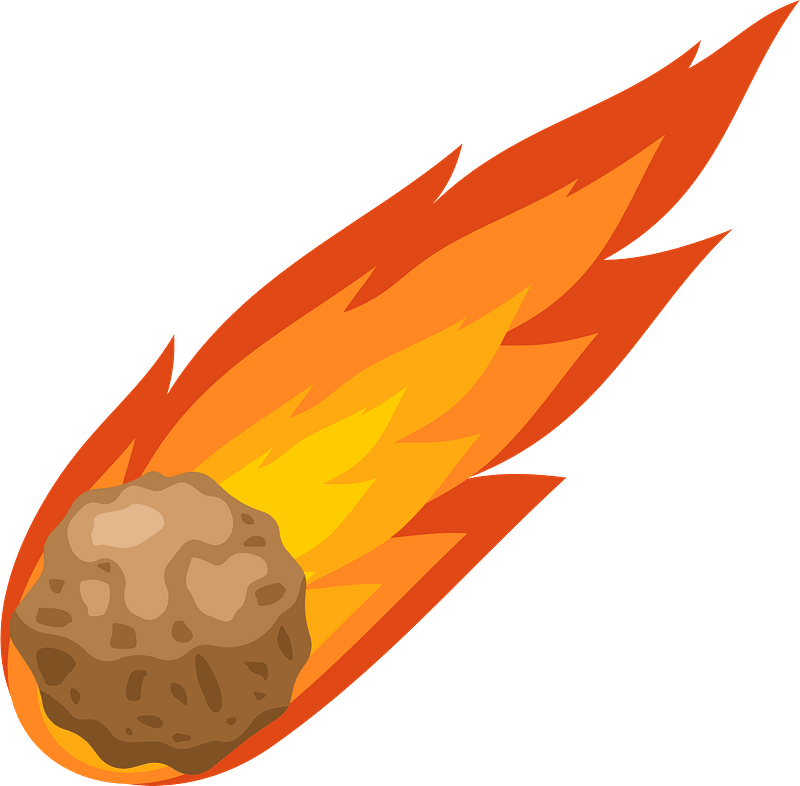 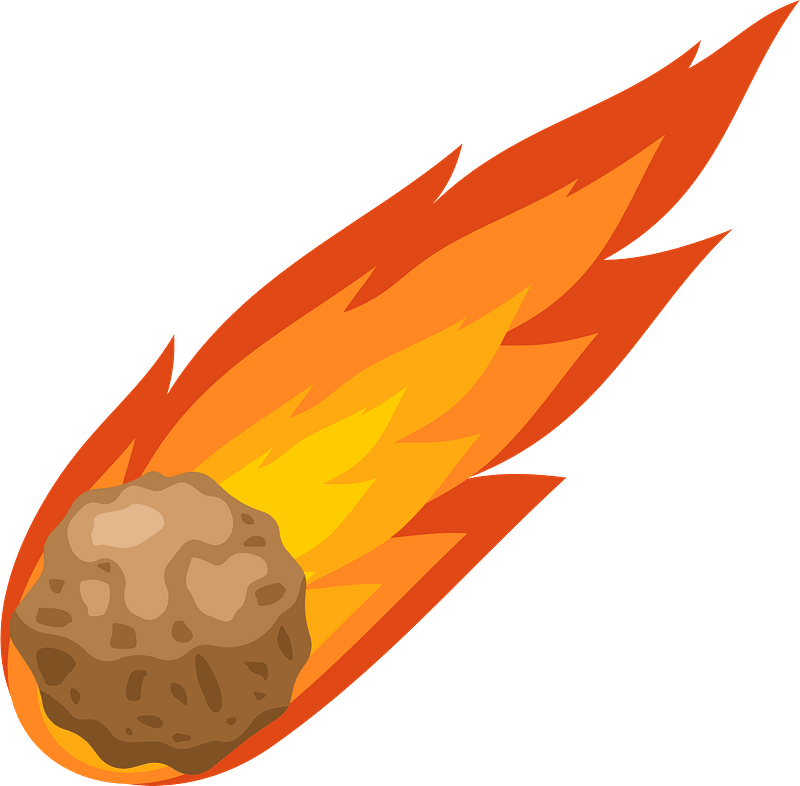 Посчитай
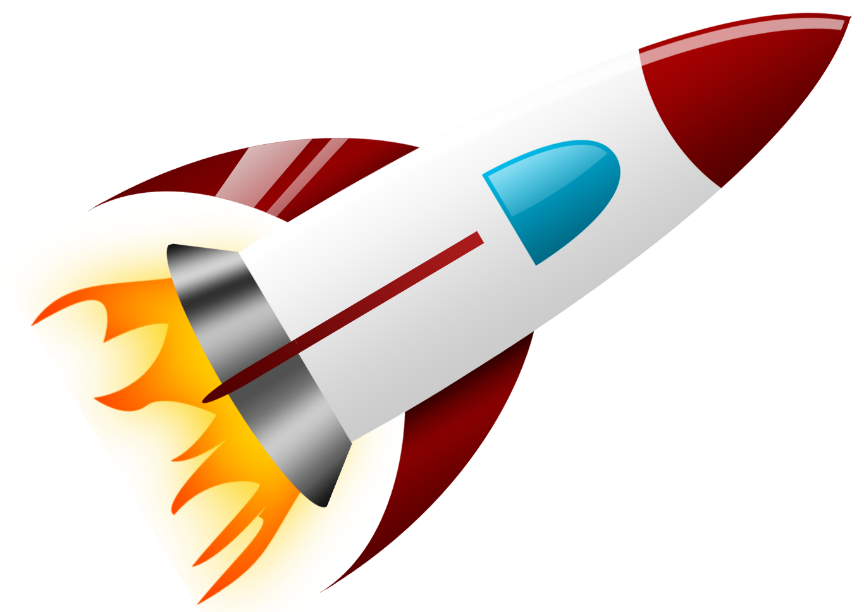 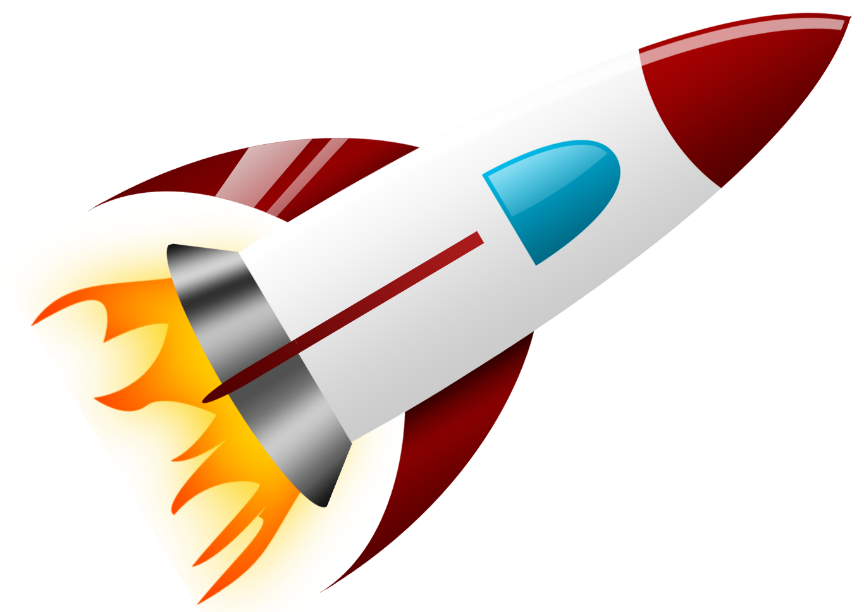 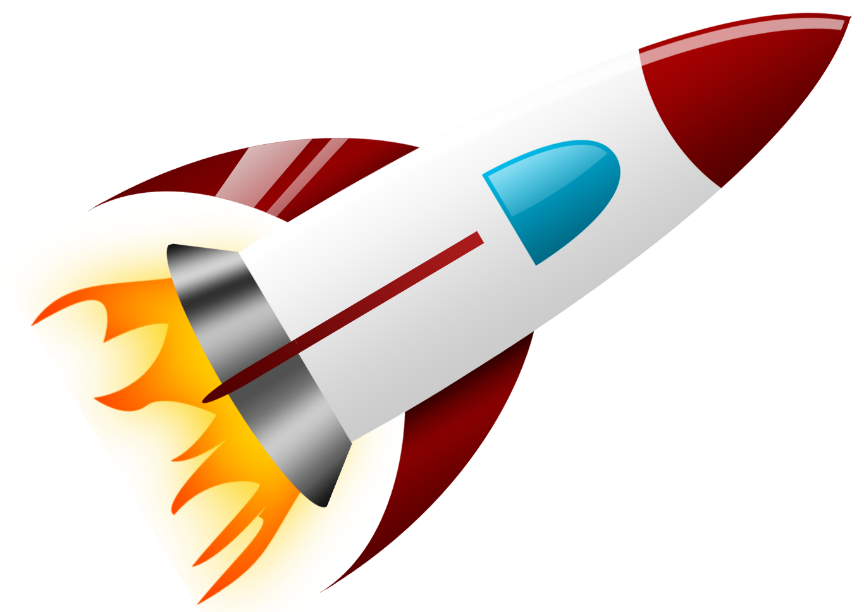 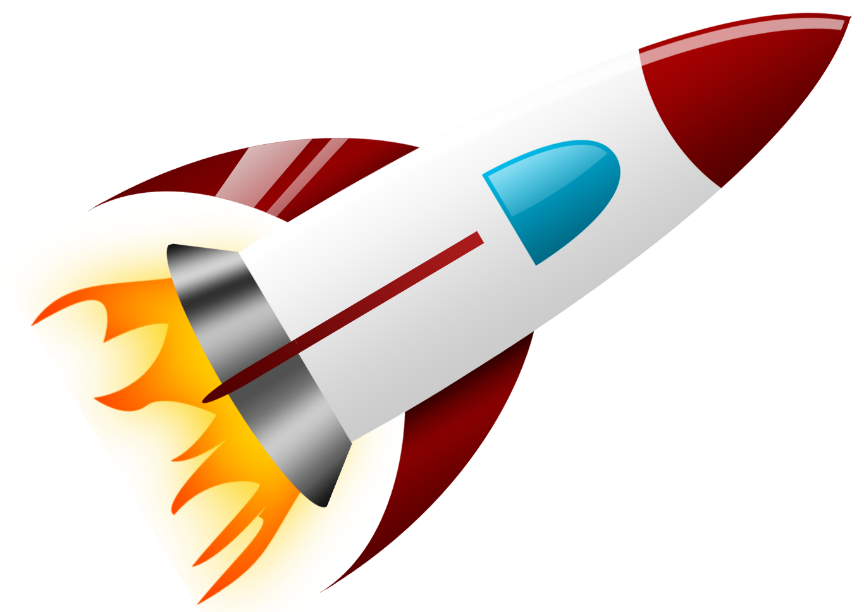 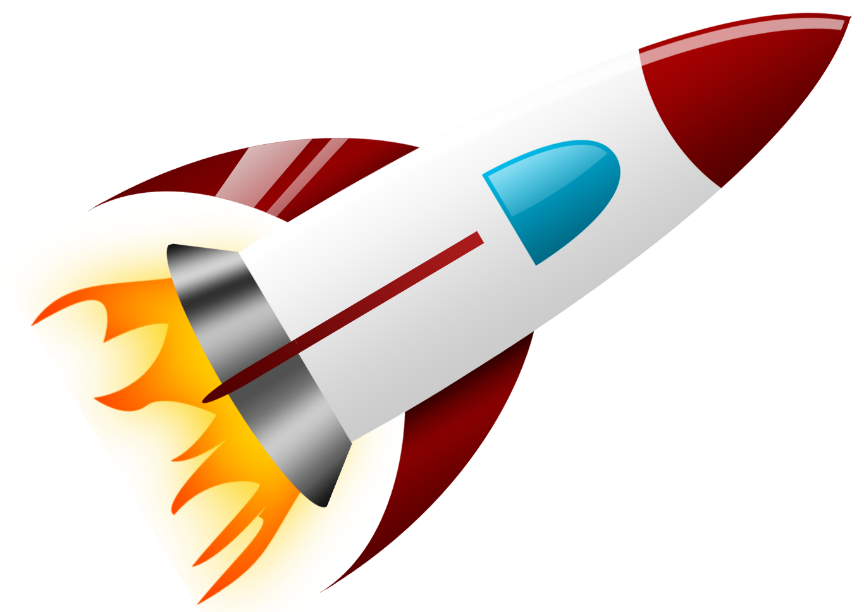 Посчитай
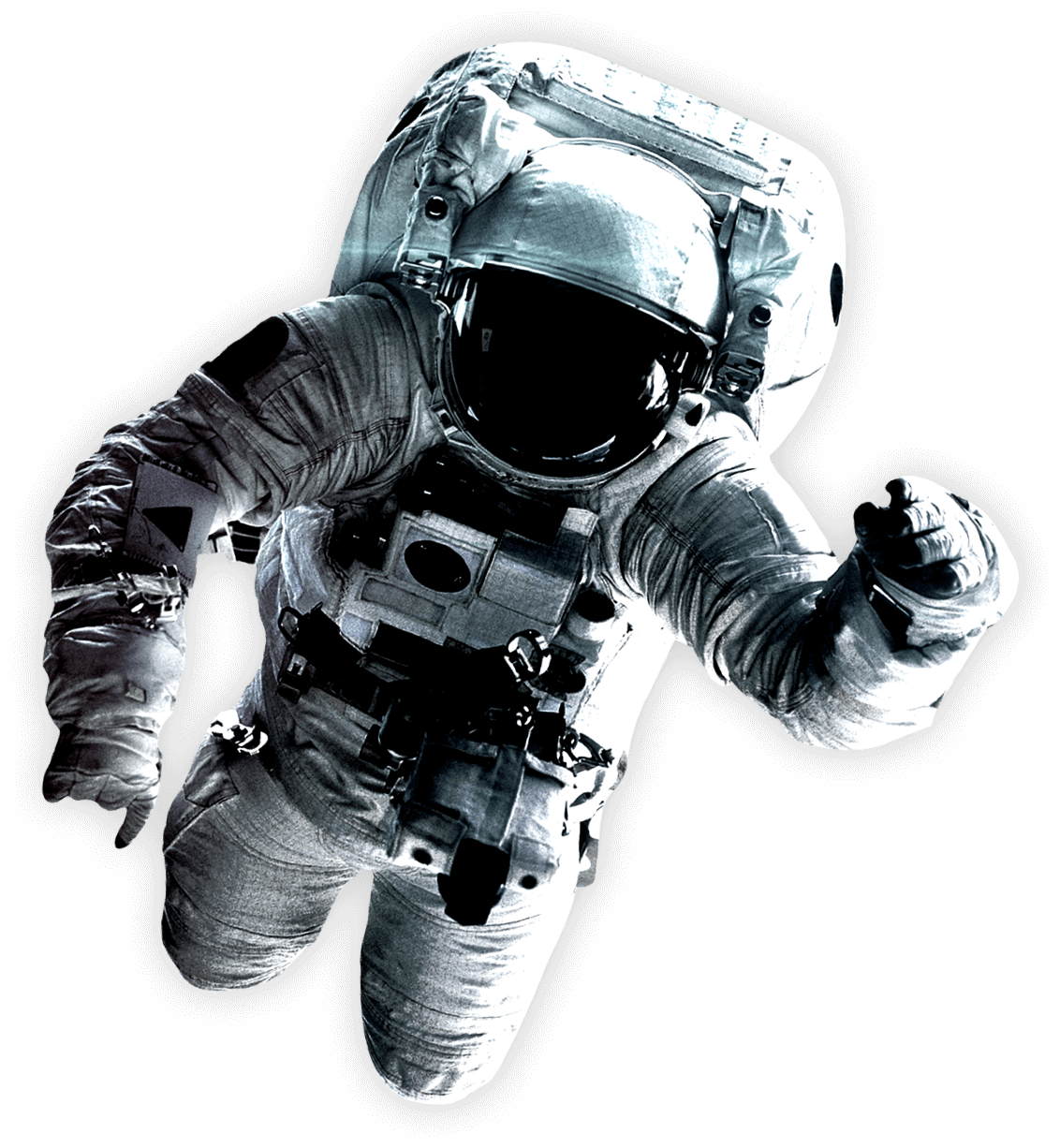 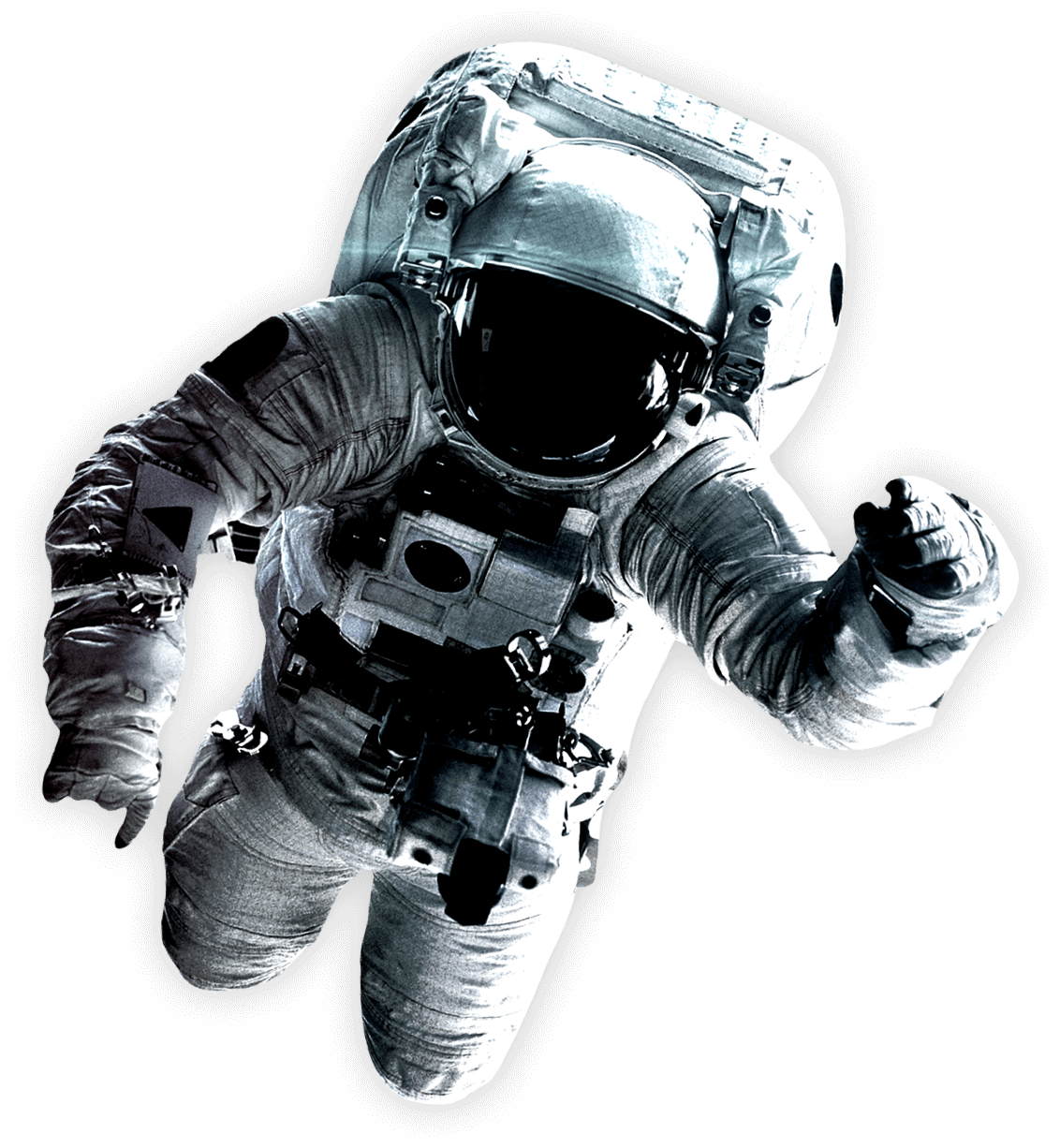 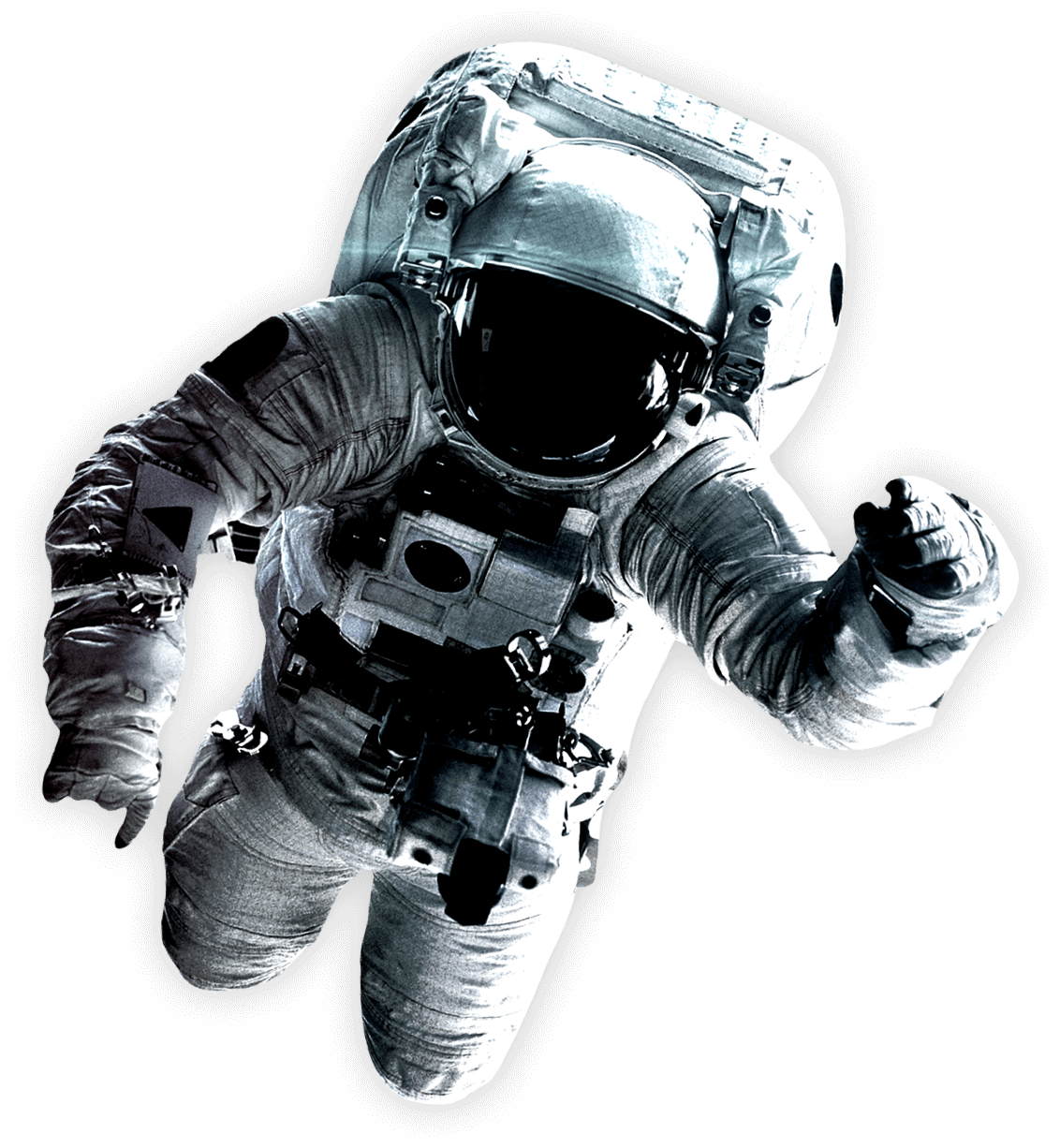 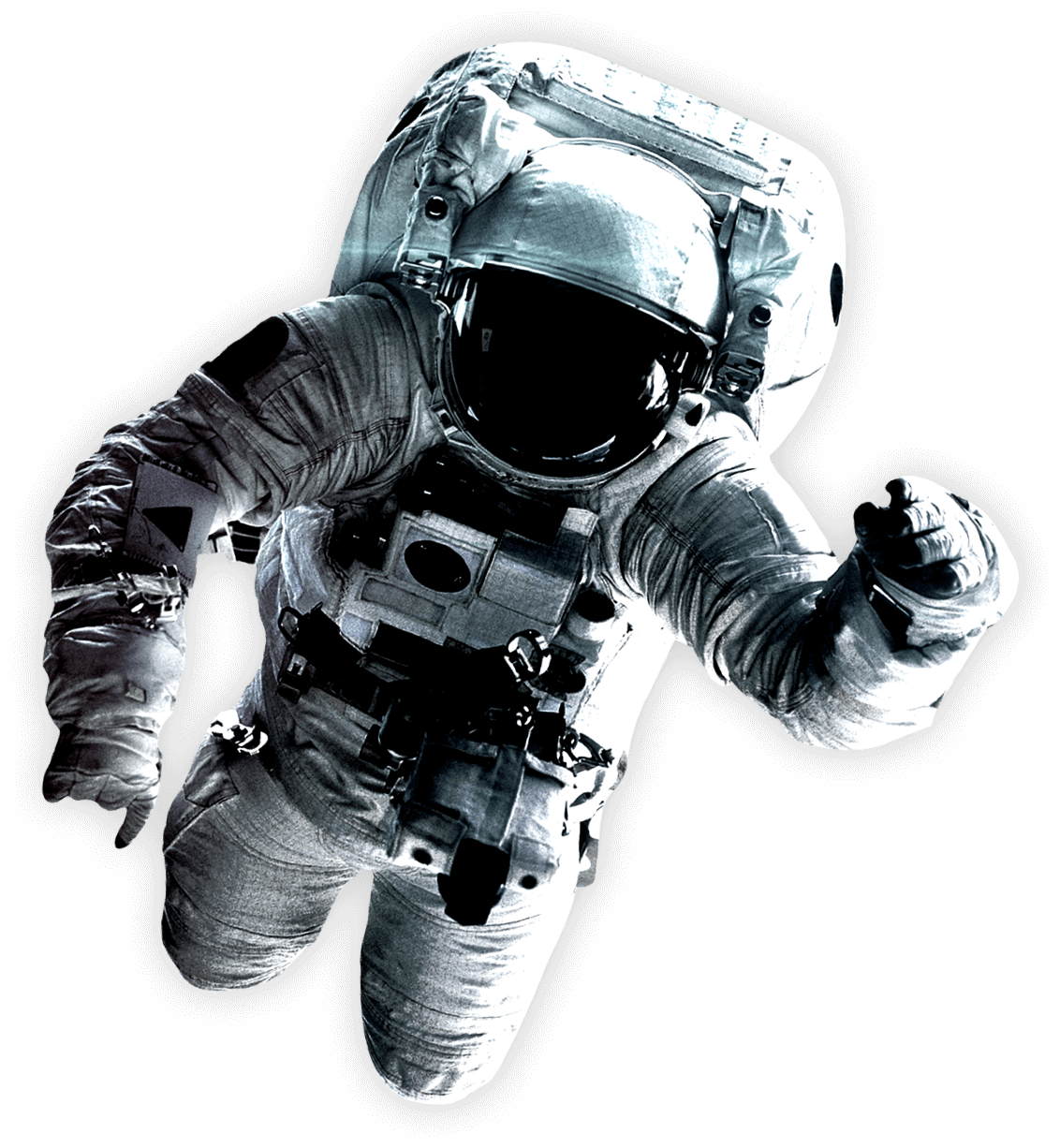 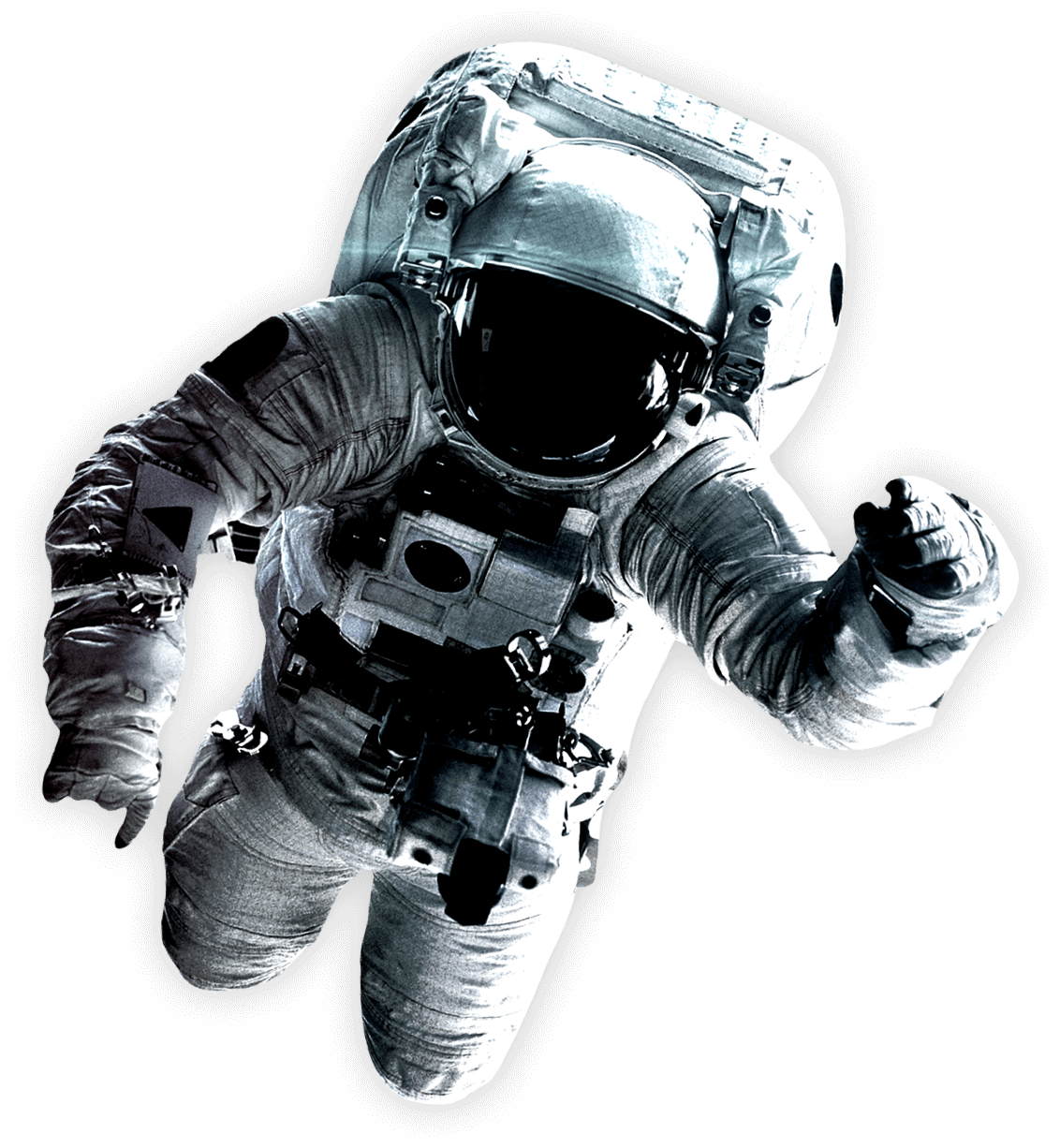 Посчитай
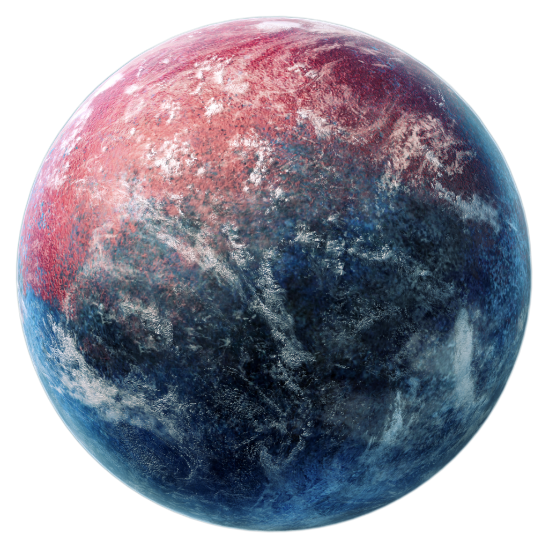 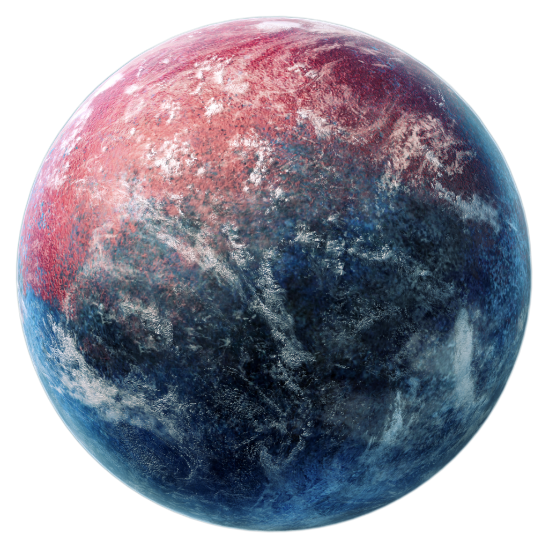 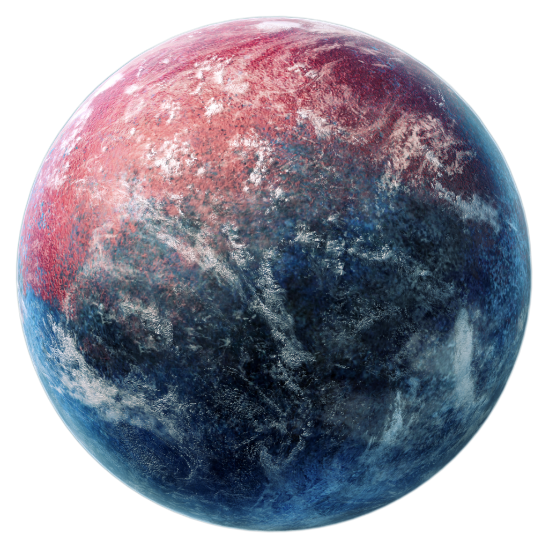 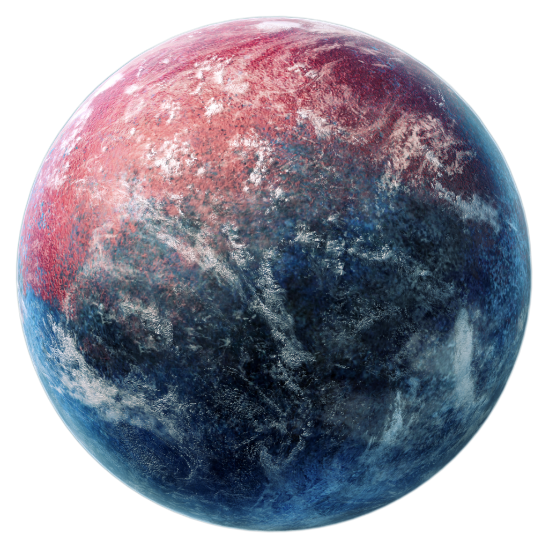 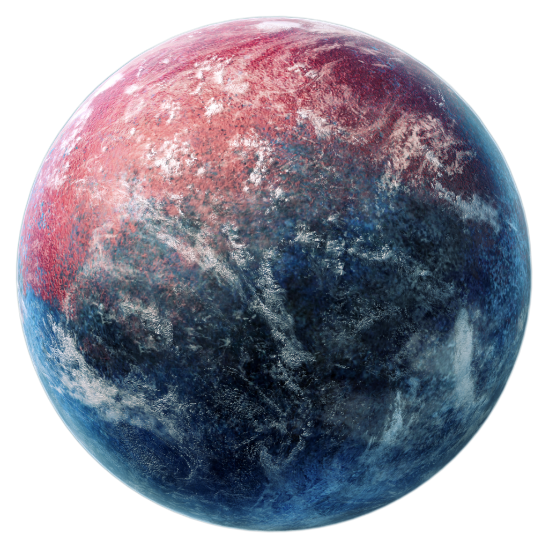 Посчитай
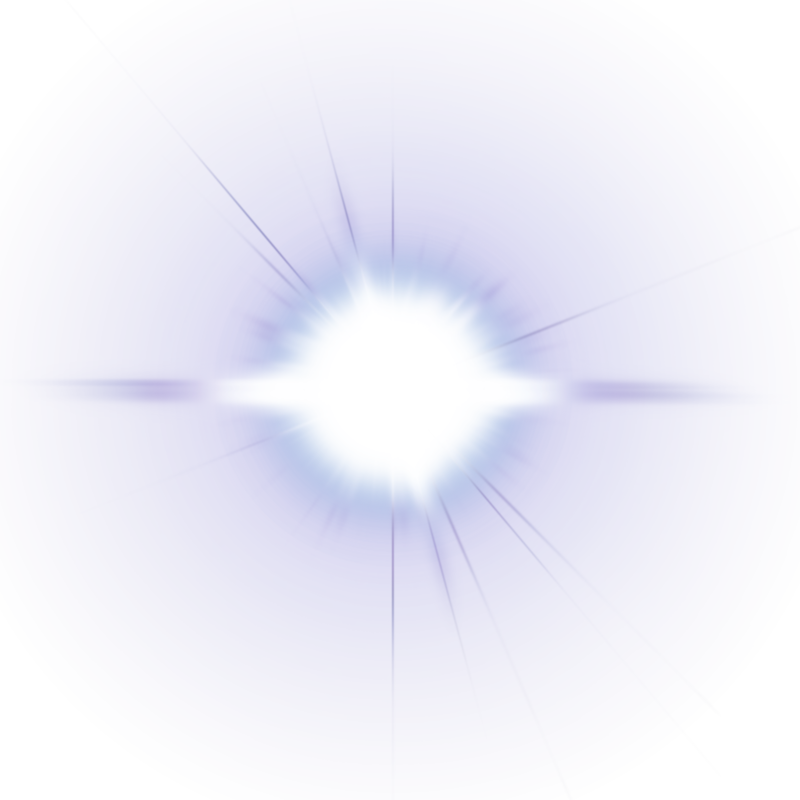 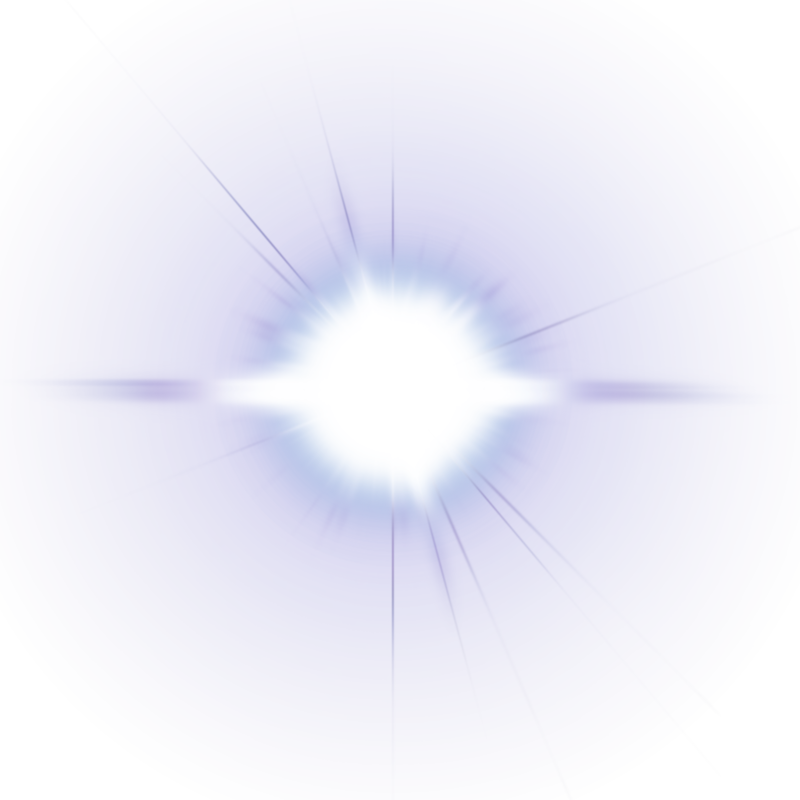 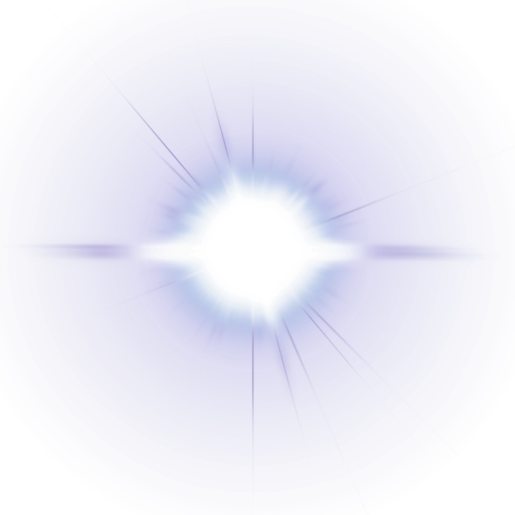 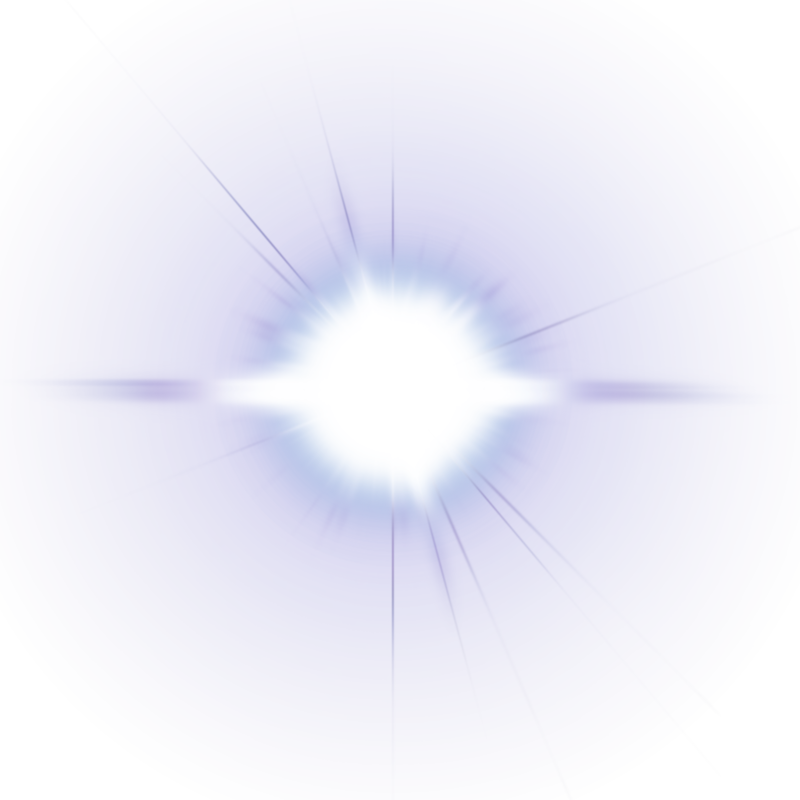 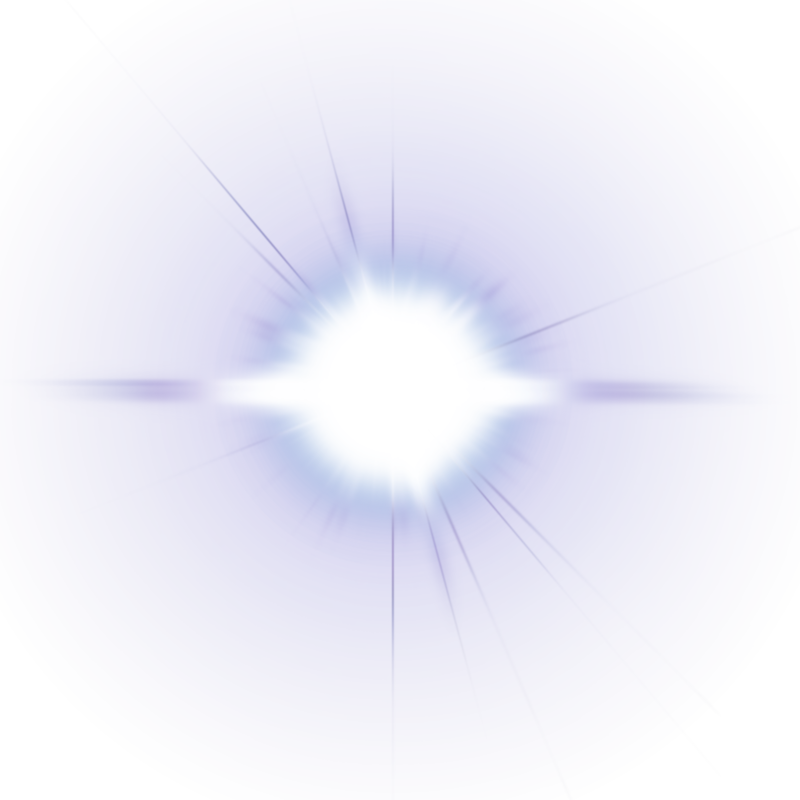 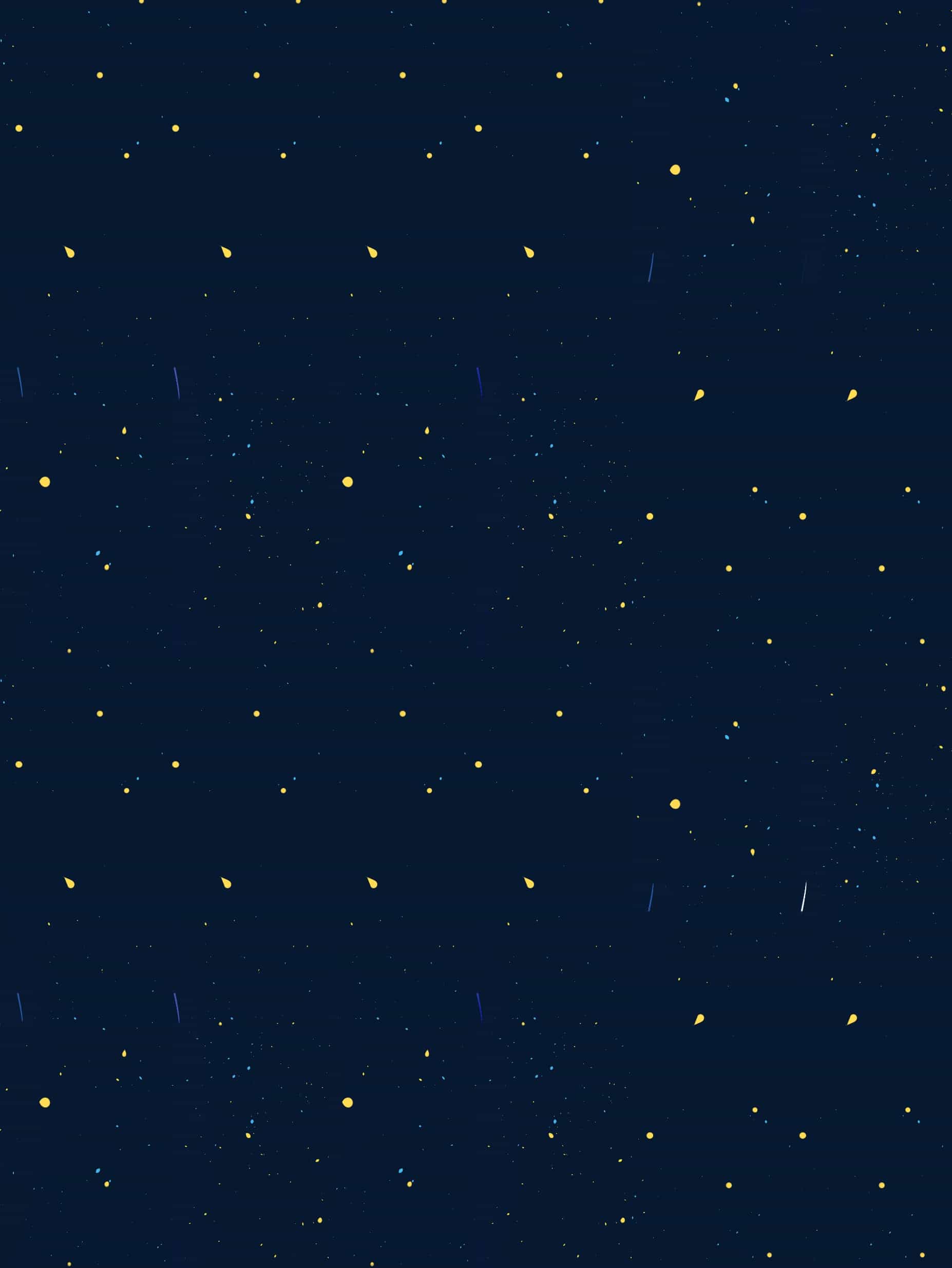 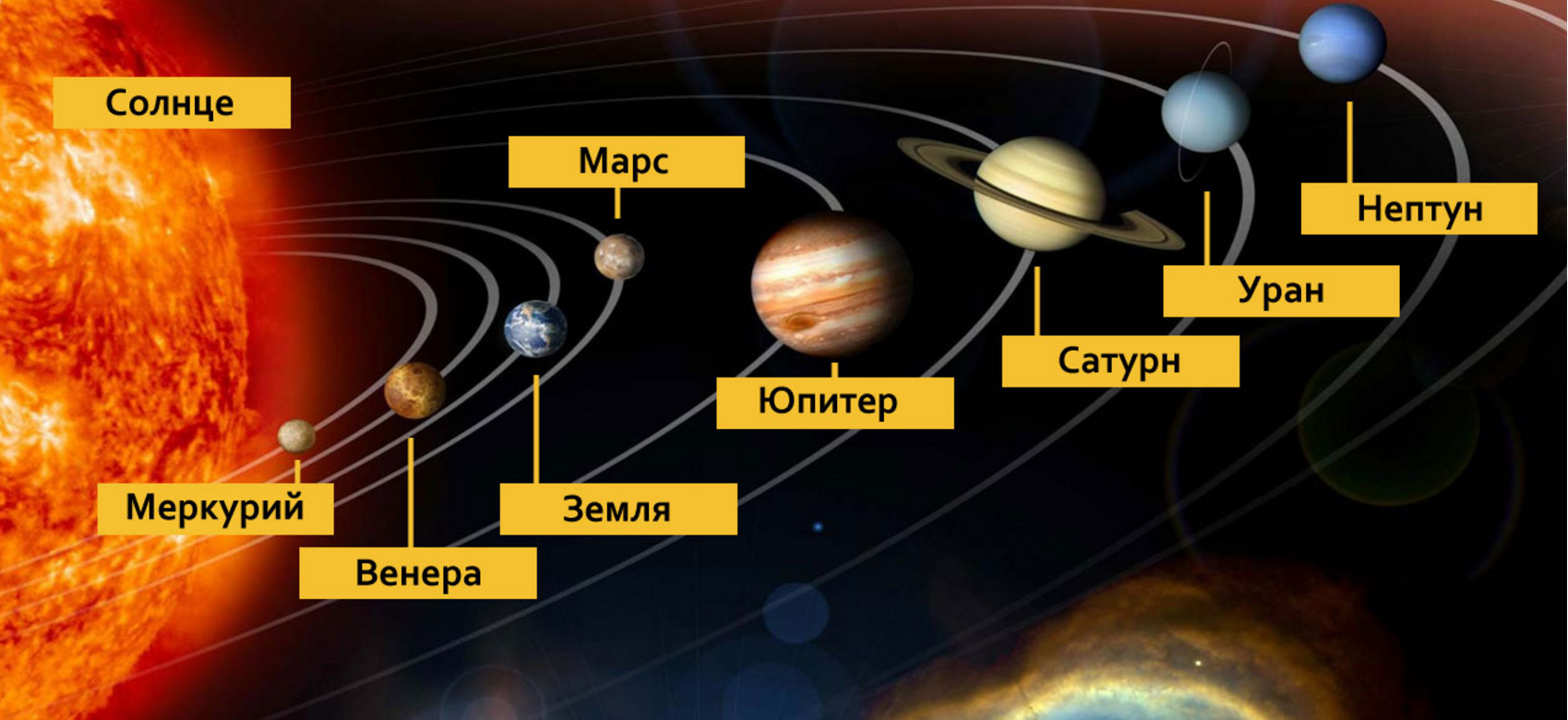 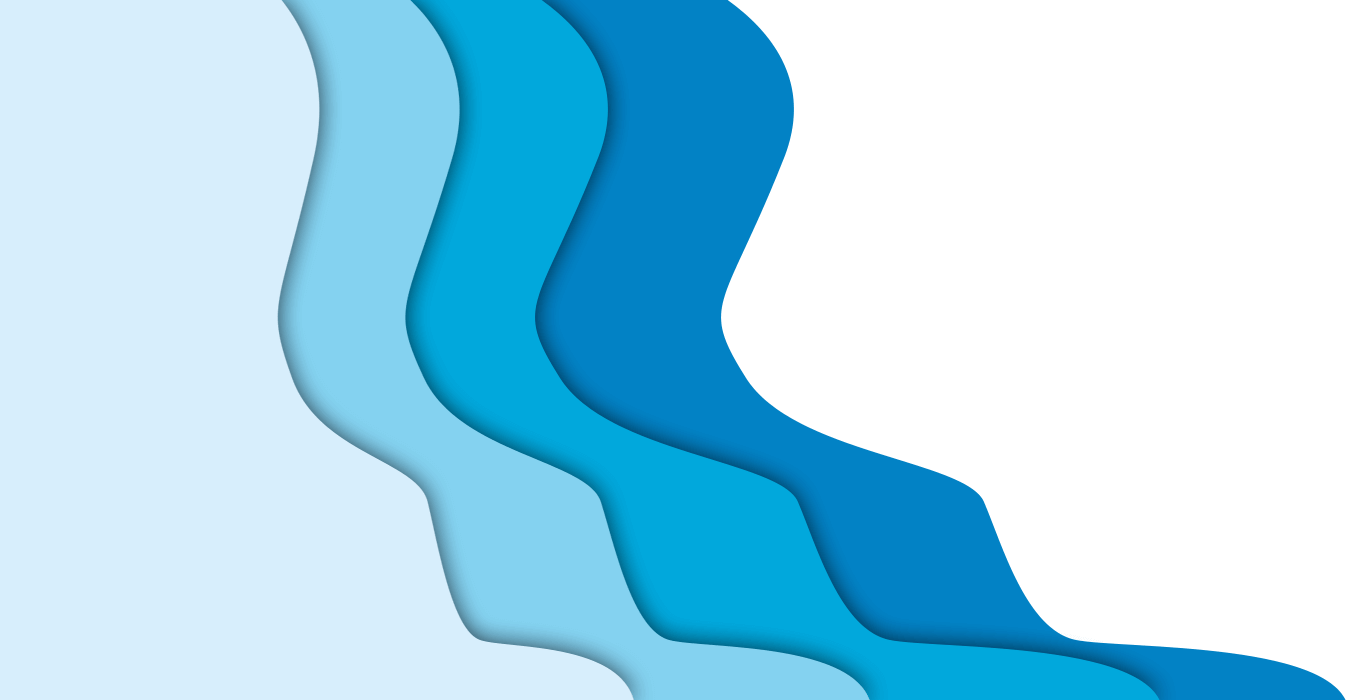 Скажи наоборот
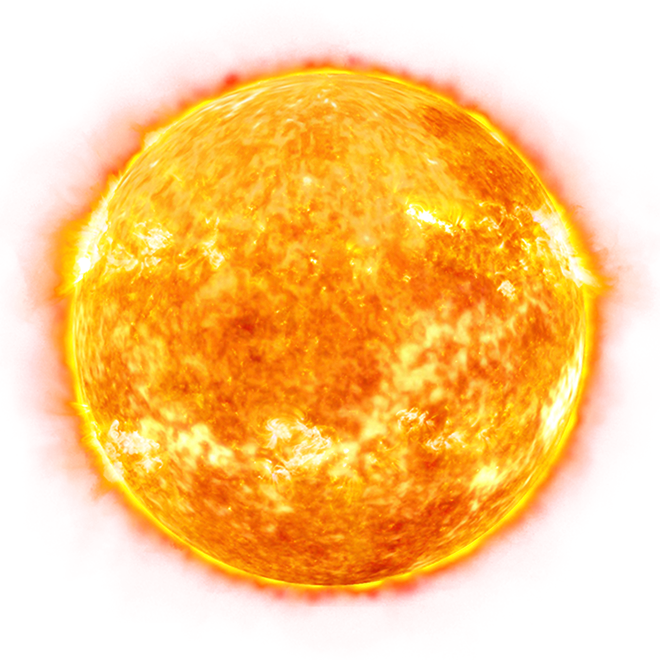 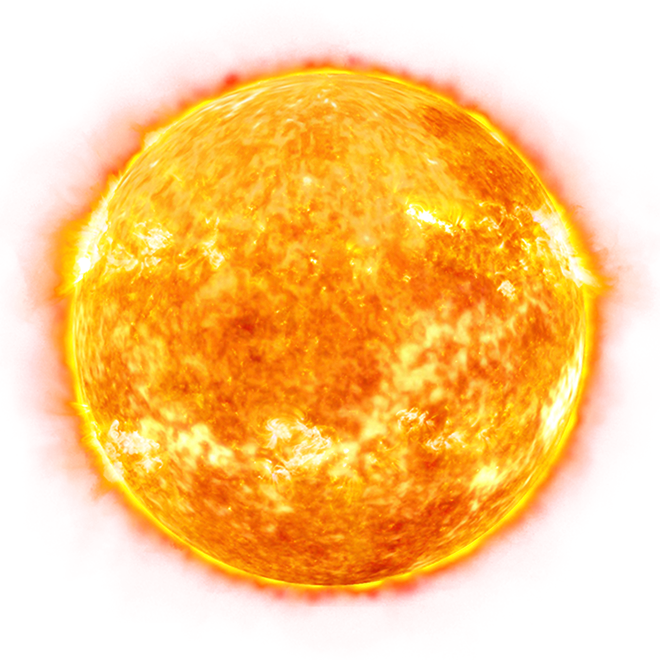 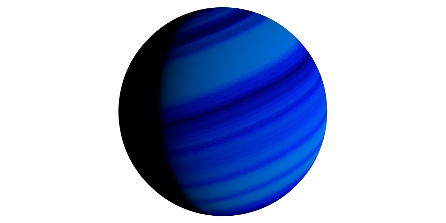 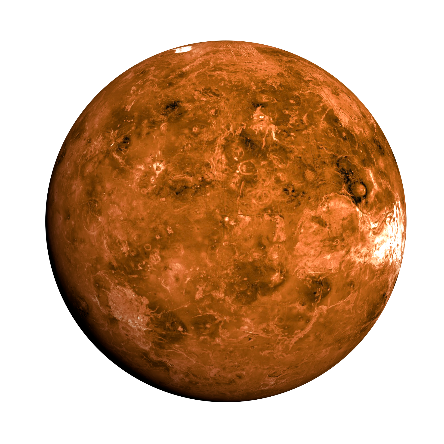 Скажи наоборот
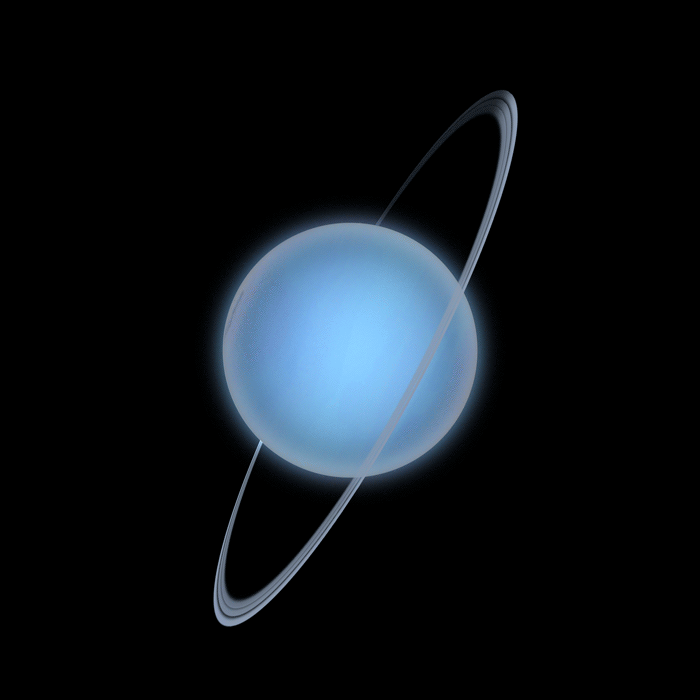 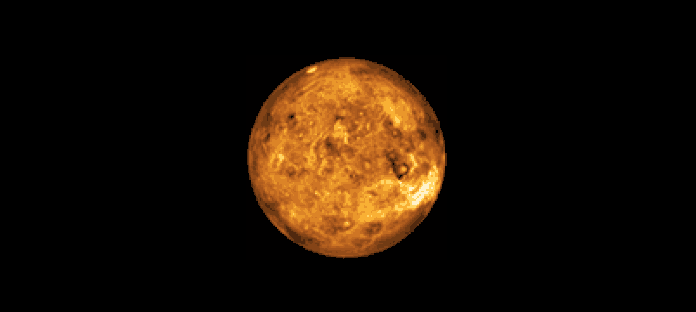 Скажи наоборот
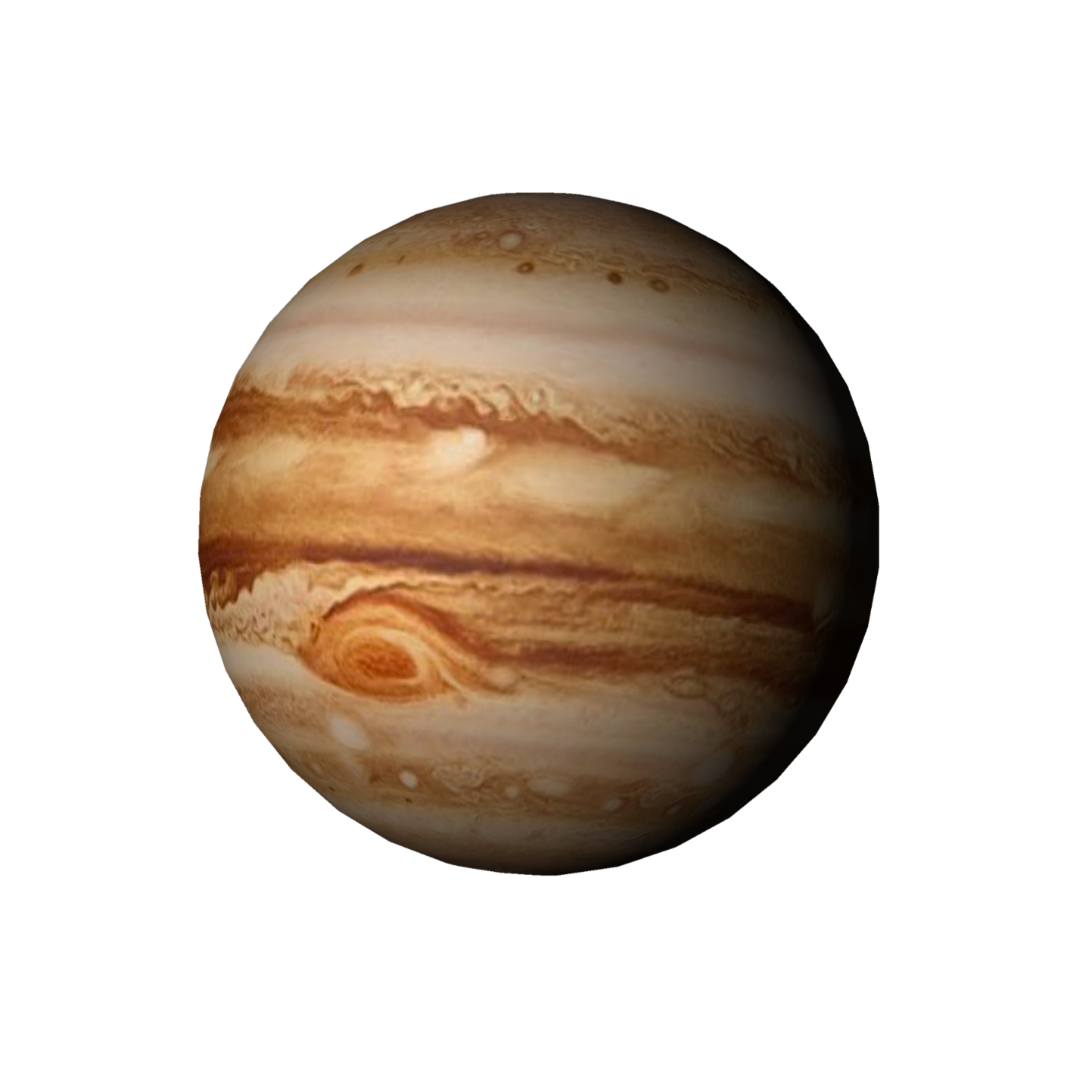 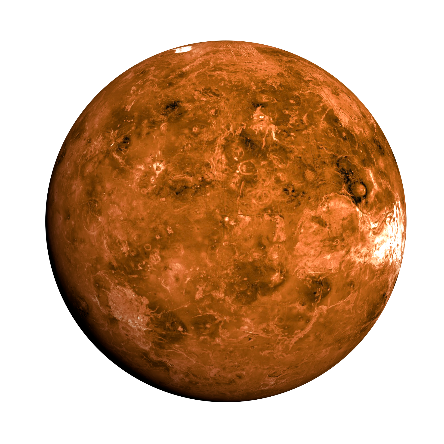 Скажи наоборот
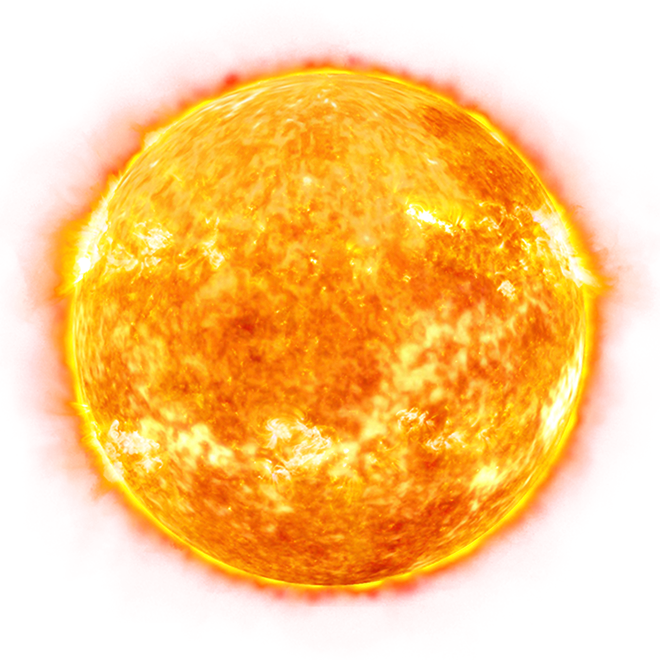 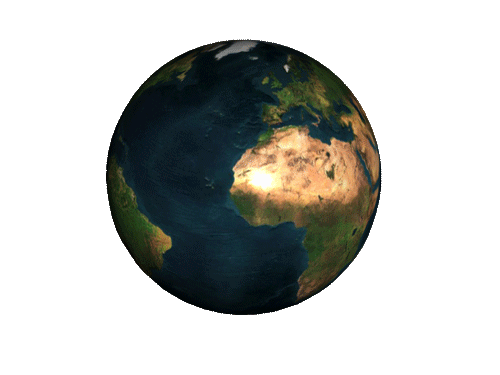 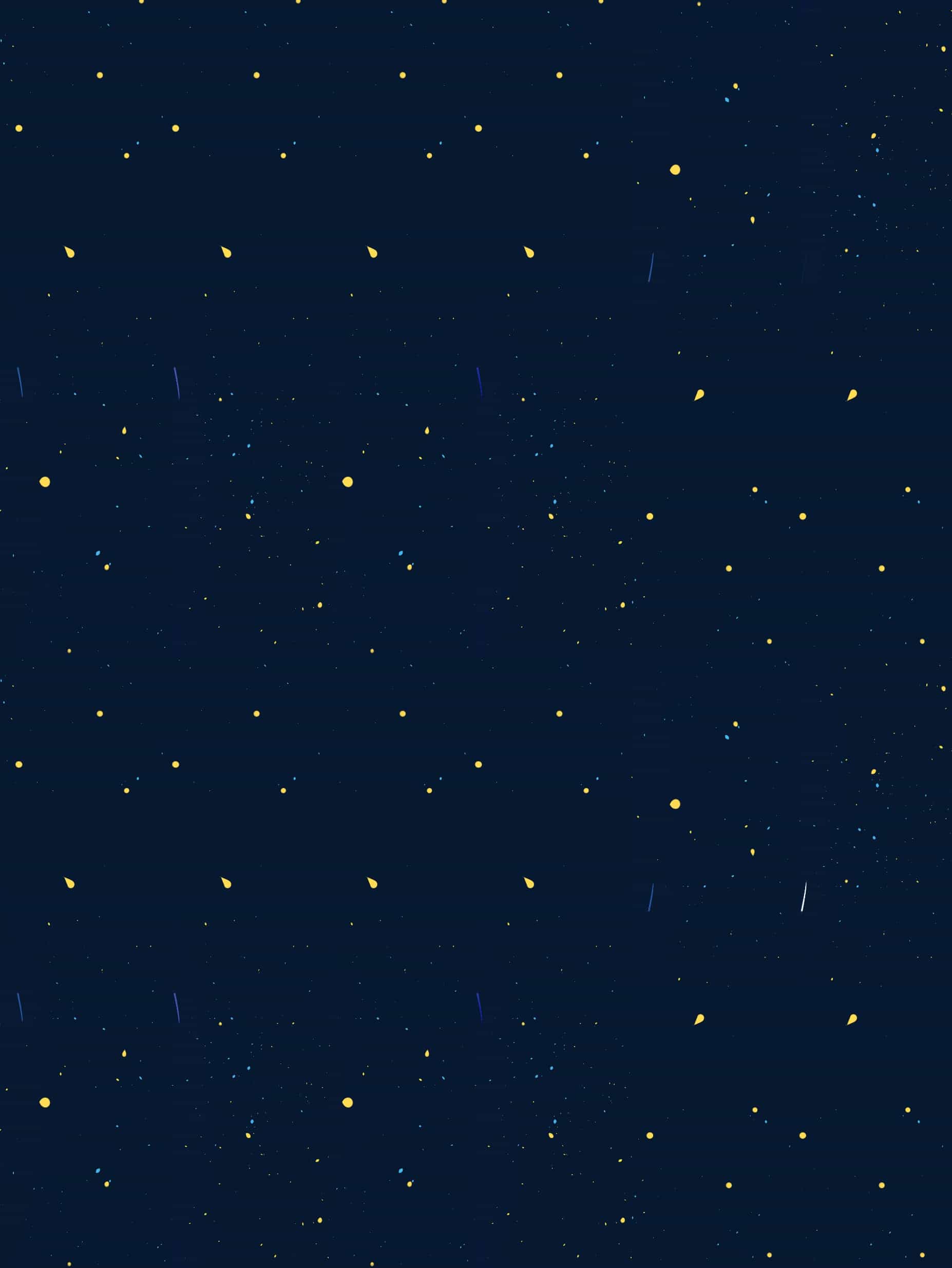 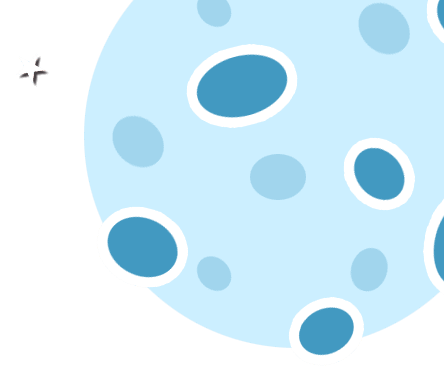 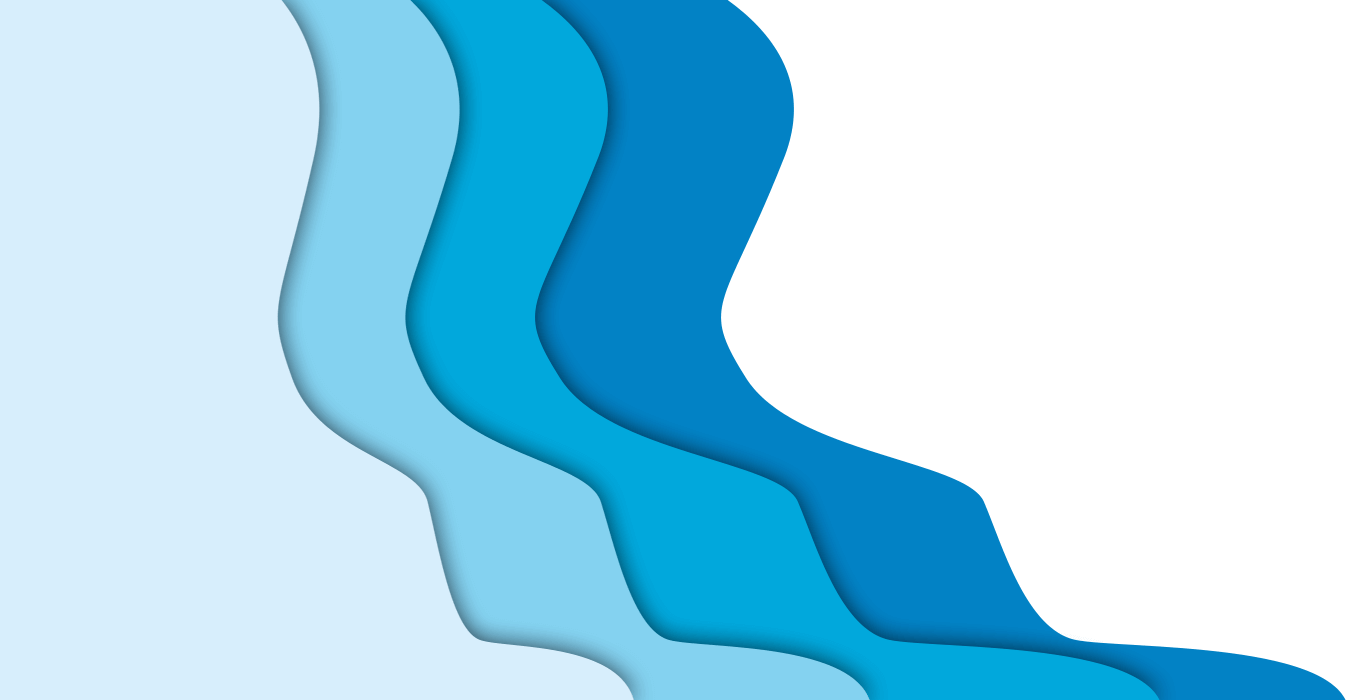 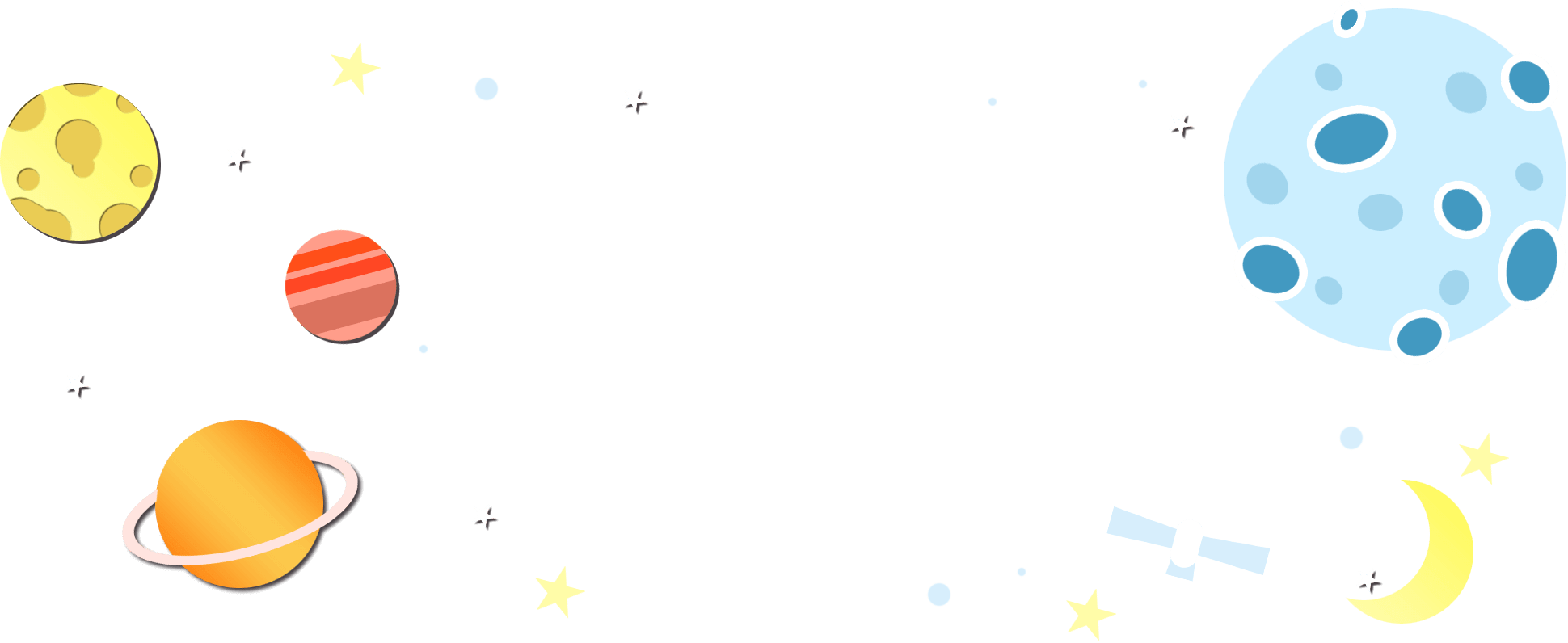 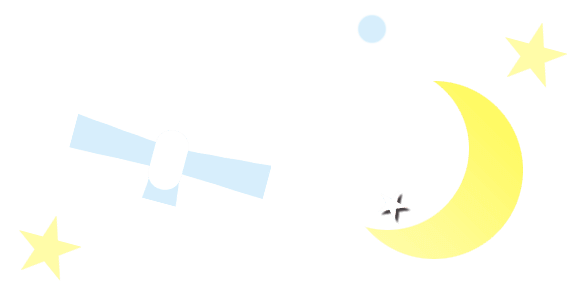